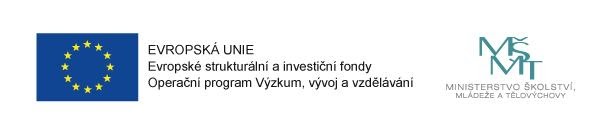 Realizované aktivity duben 2022
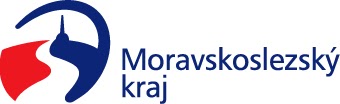 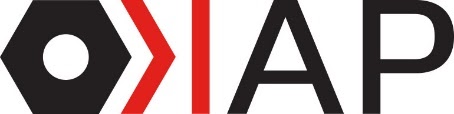 Odborné vzdělávání
o5a – Centra praktického vzdělávání 
navigační systémy
4. 4. 2022
19. 4. 2022
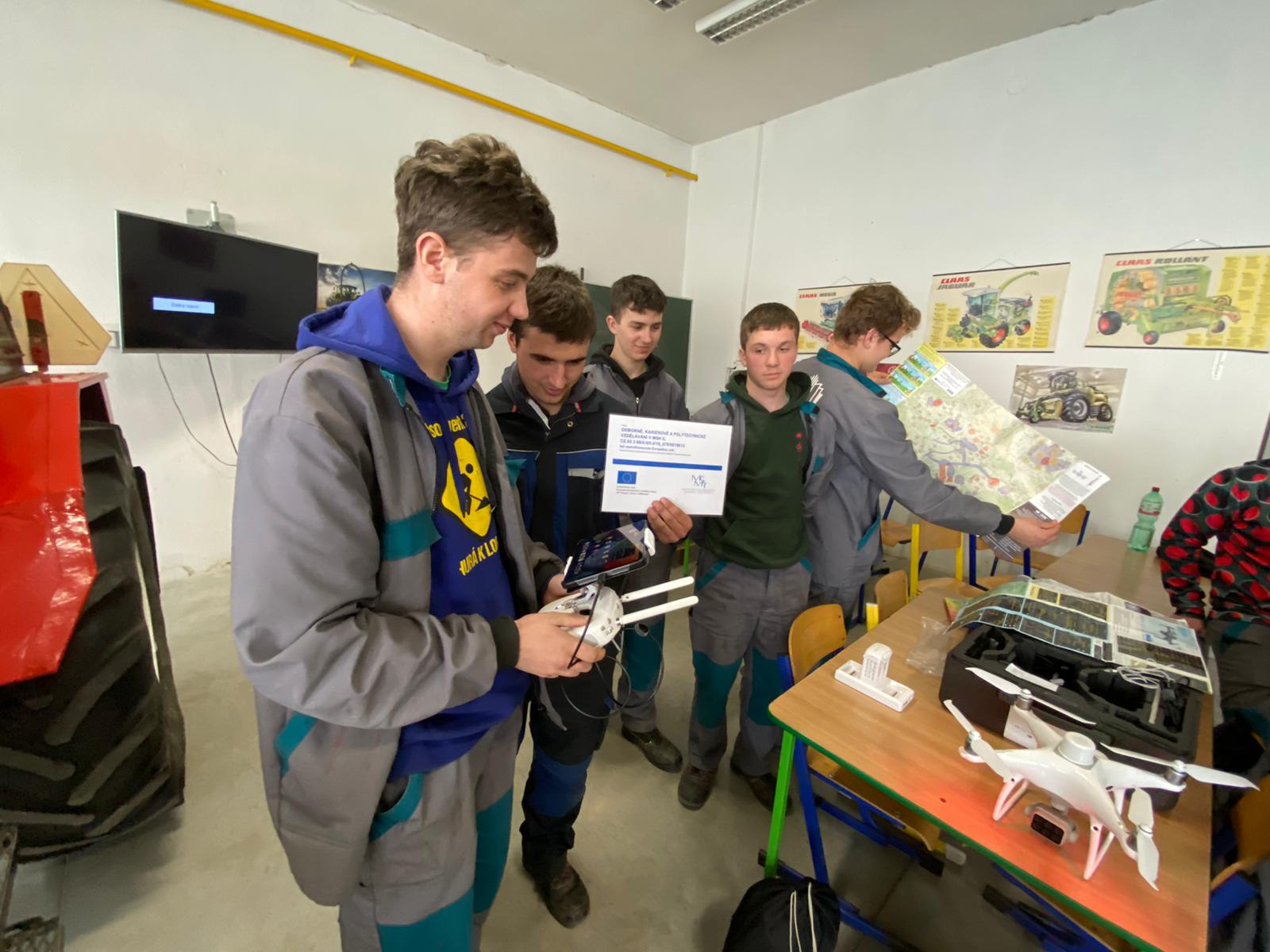 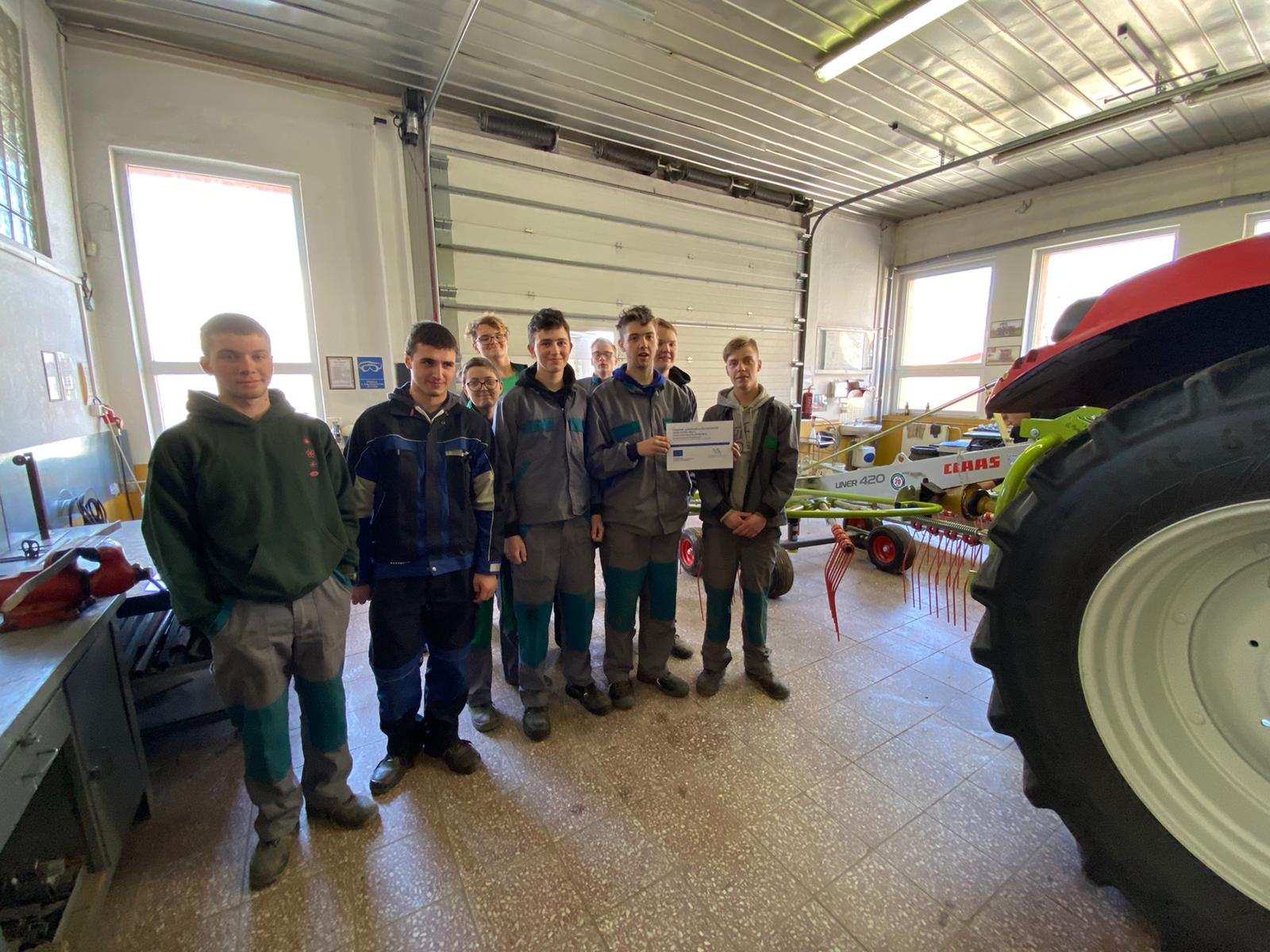 o5a – Malá zemědělská a zahradnická technika
12. 4. 2022
26. 4. 2022
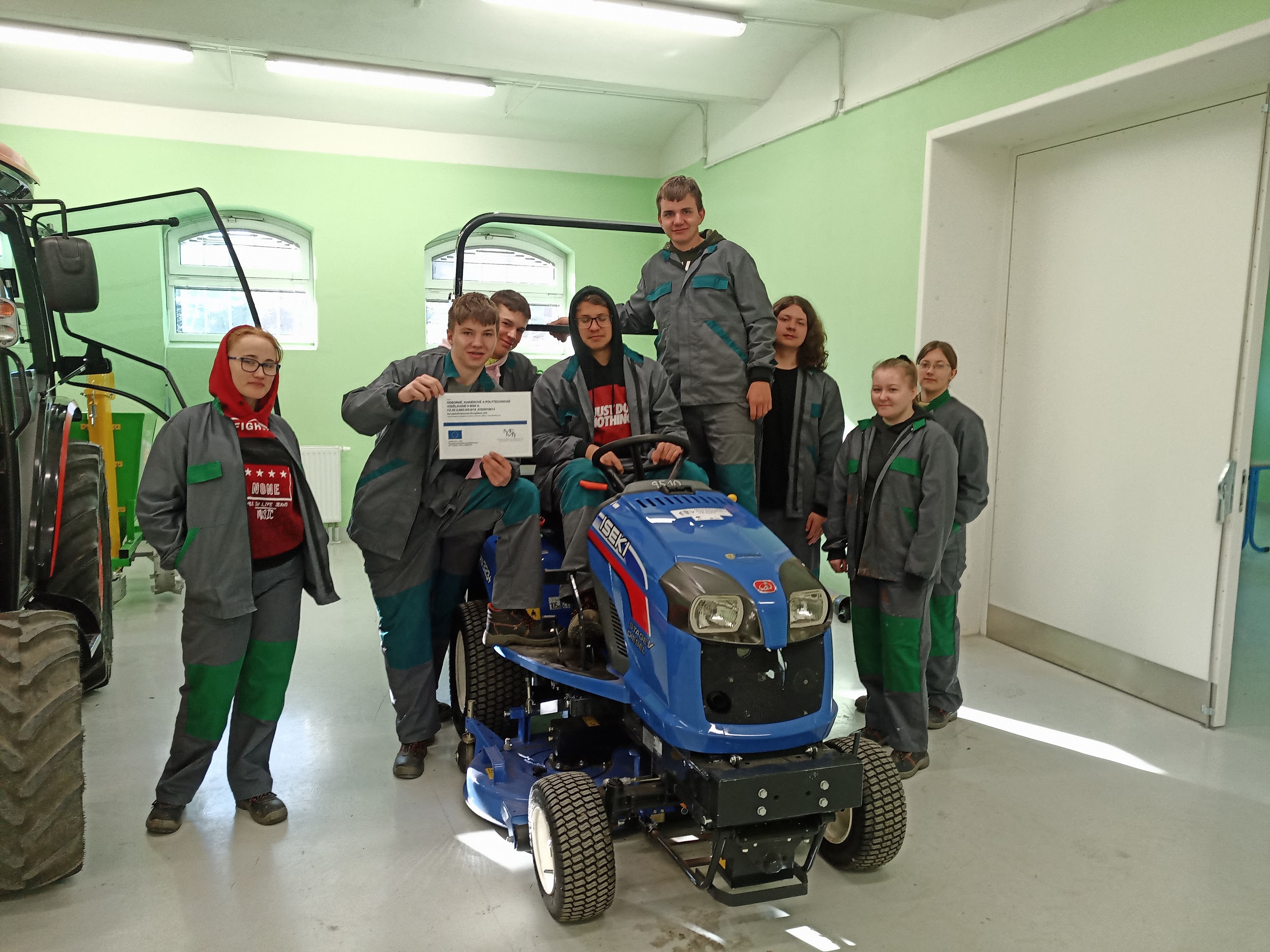 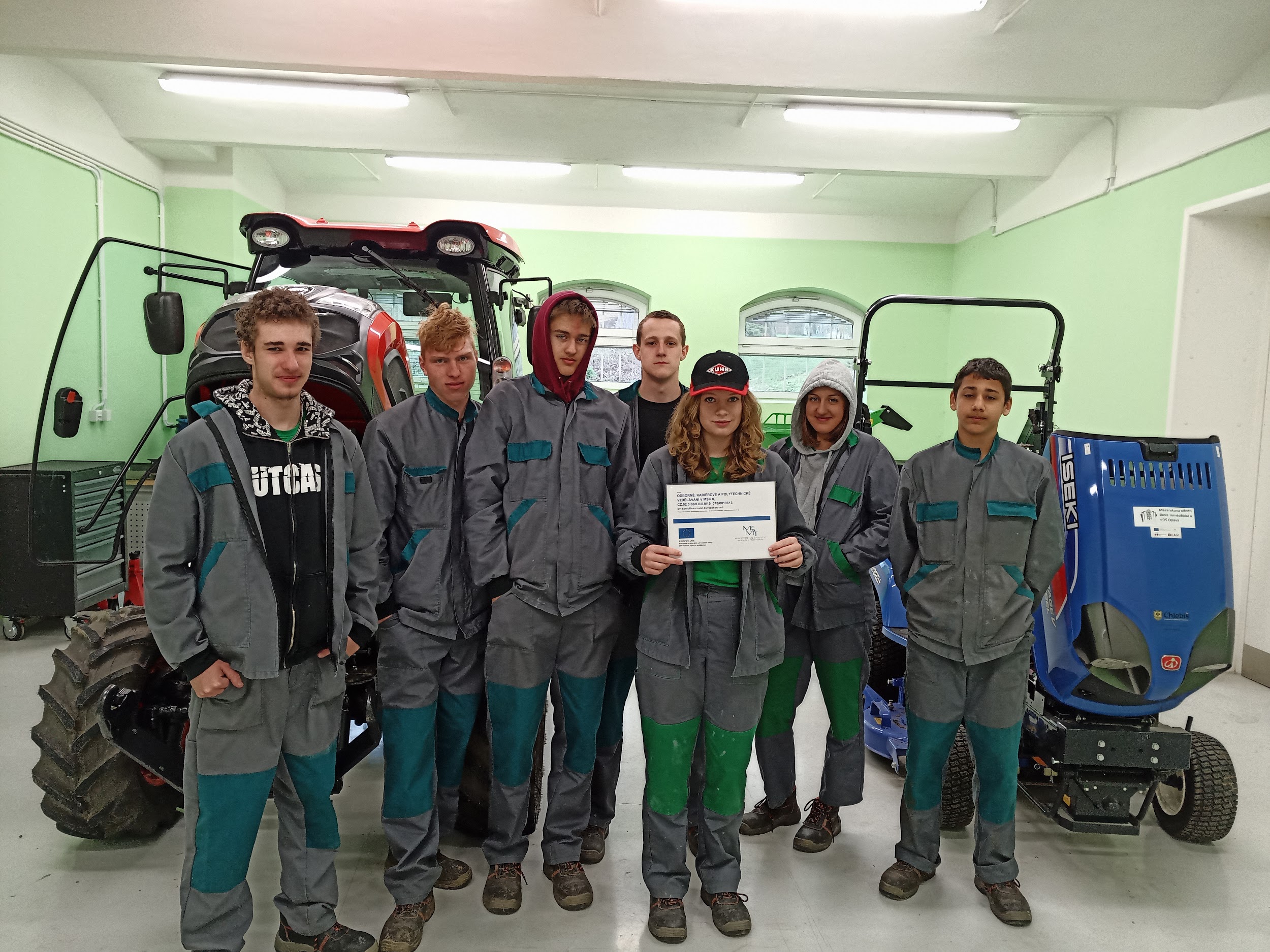 19. 4. 2022
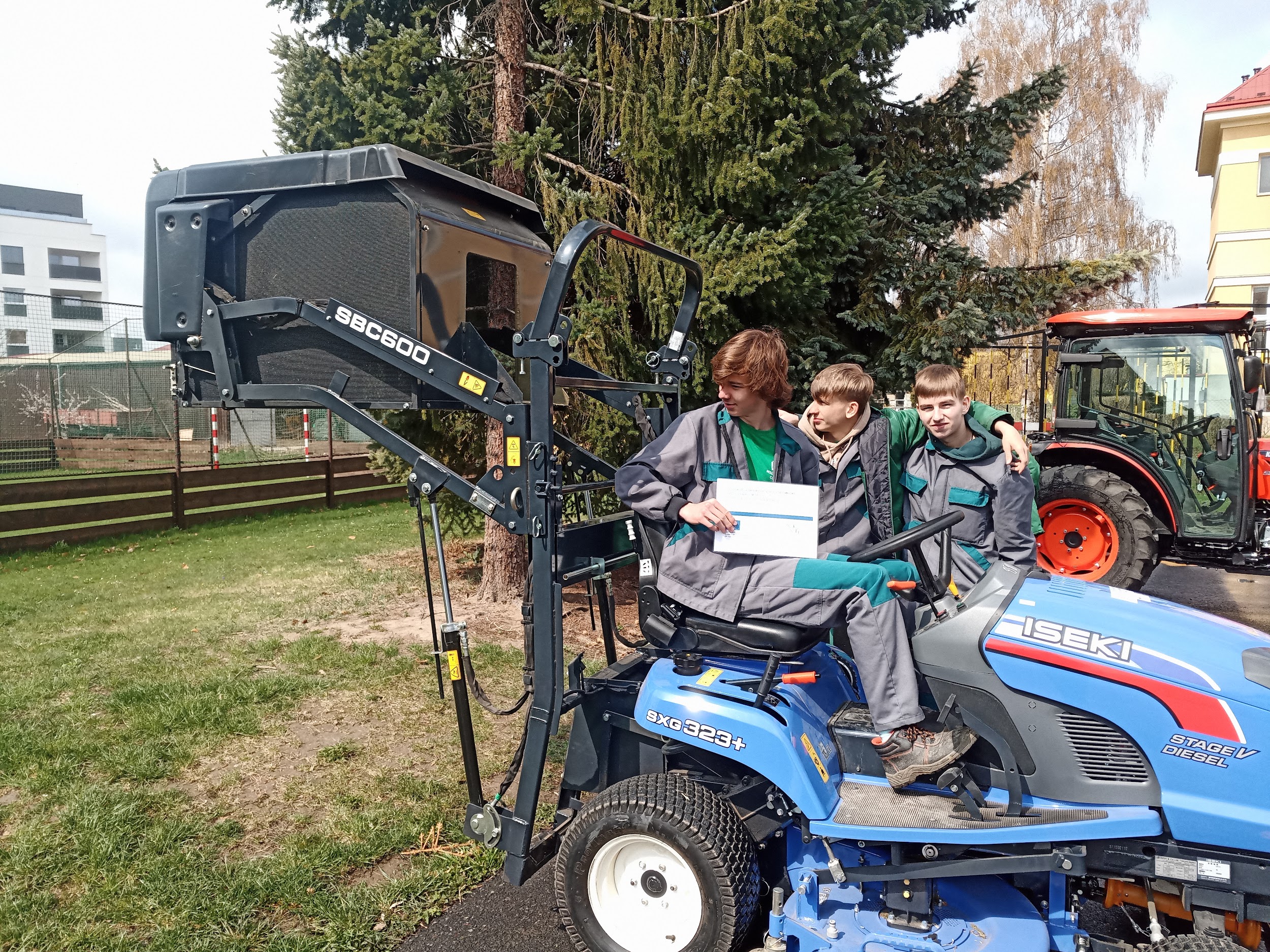 o5a – Manipulační technika
4. - 6. 4. 2022
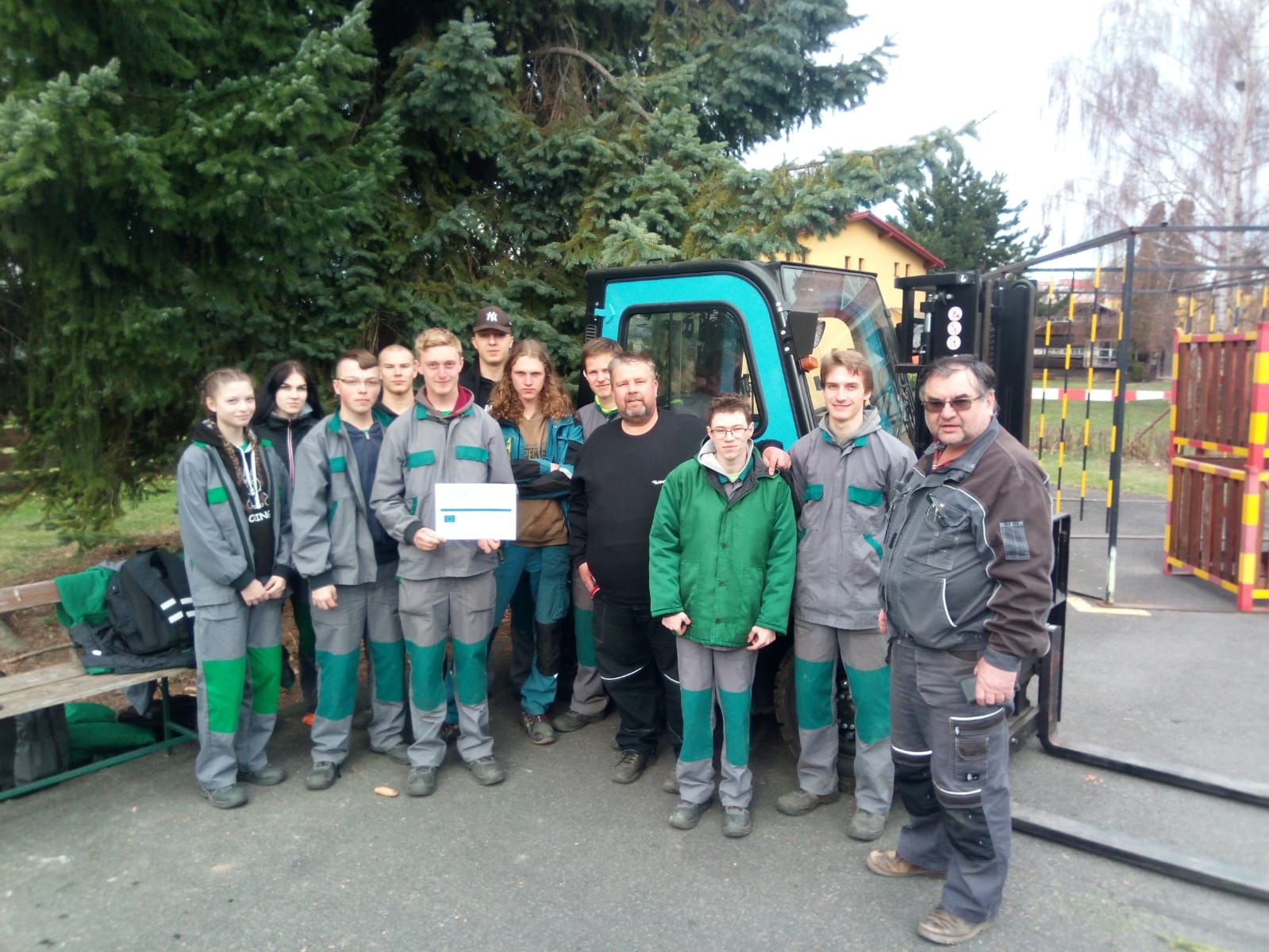 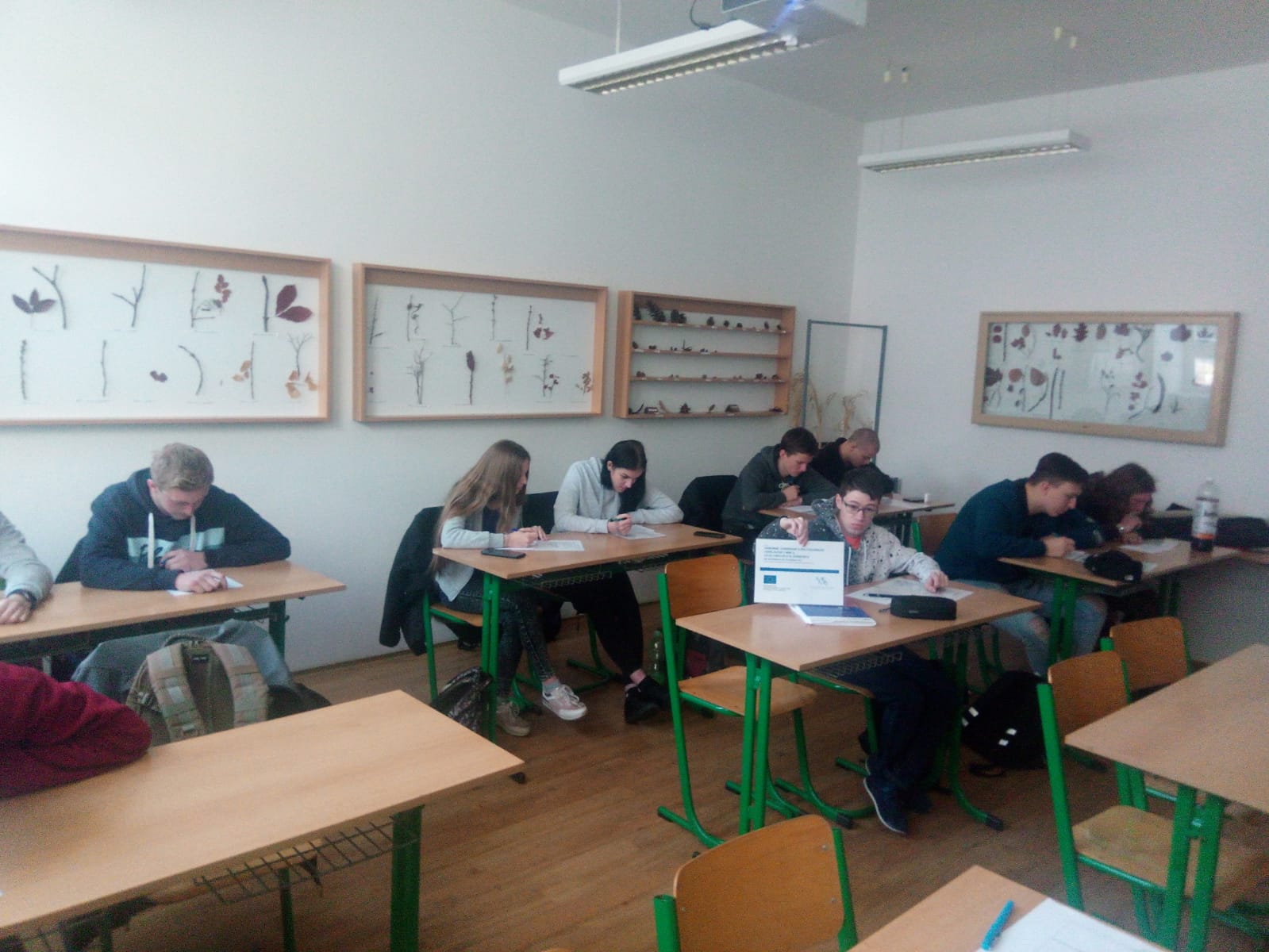 o5a – Centrum zahradnictví
4. - 6. 4. 2022
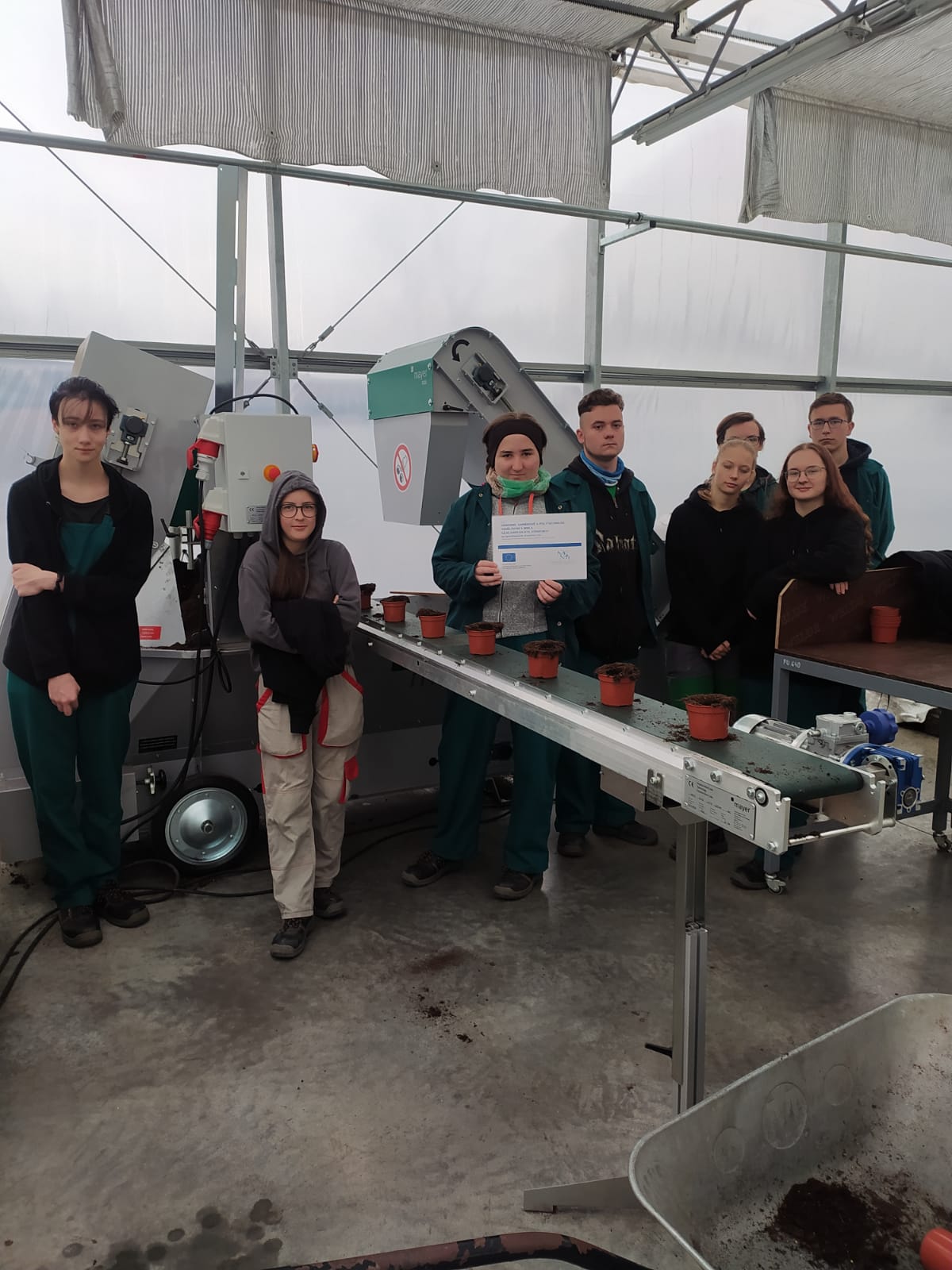 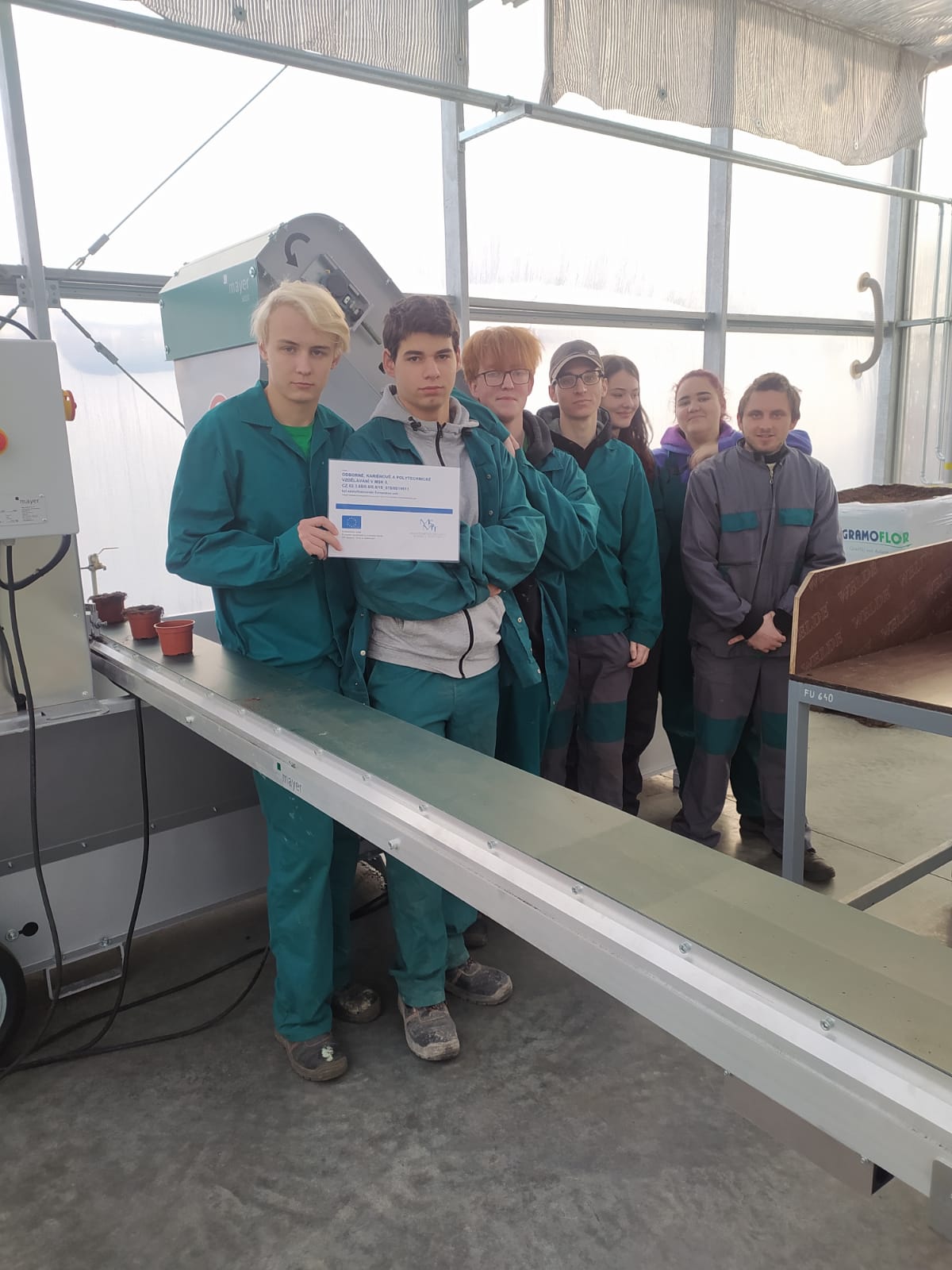 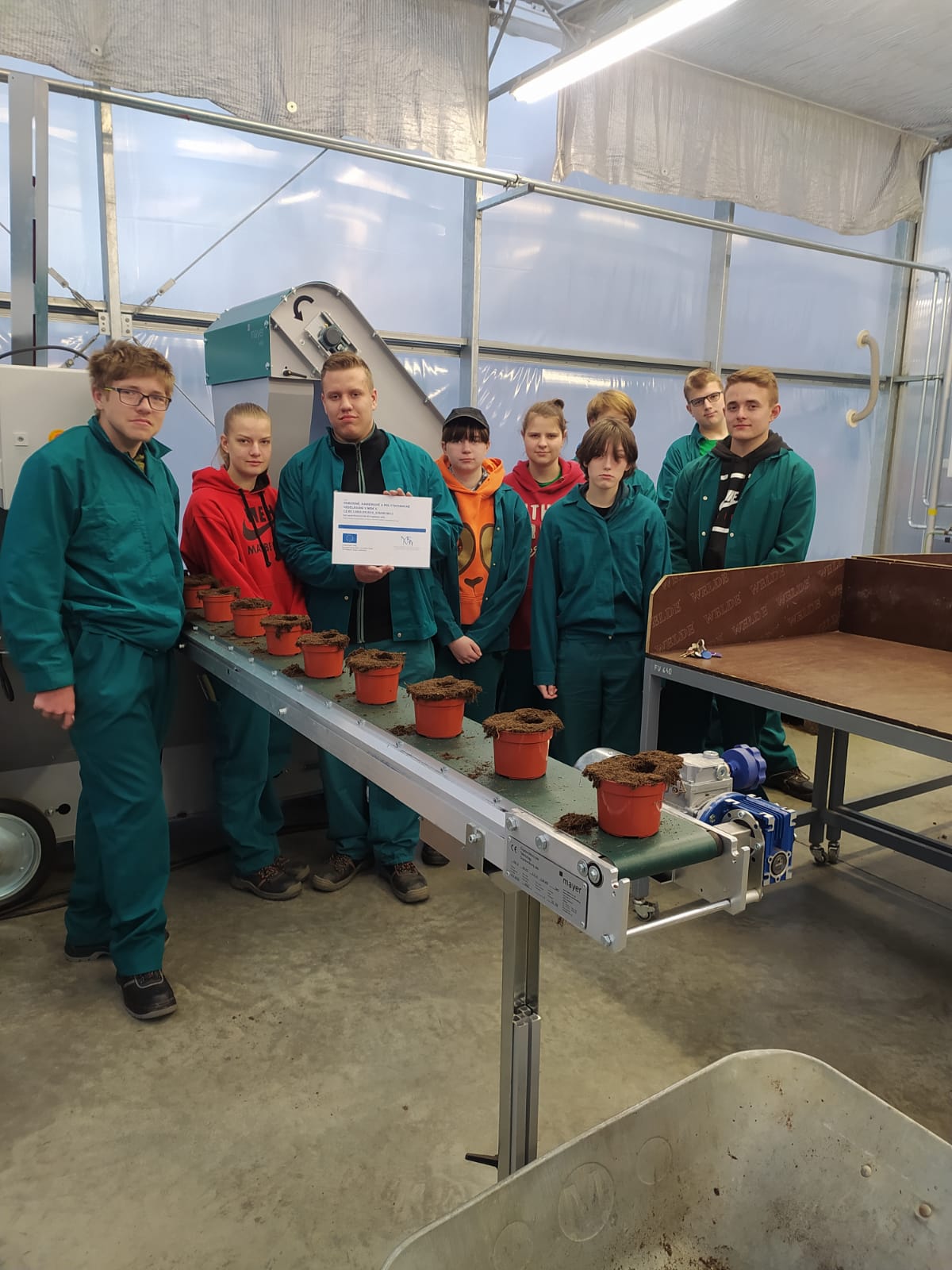 Polytechnika
p3 –Spolupráce se ZŠ/MŠ
sdílení učeben
7. 4. 2022 ZŠ Kobeřice									27. 4. 2022 ZŠ Englišova
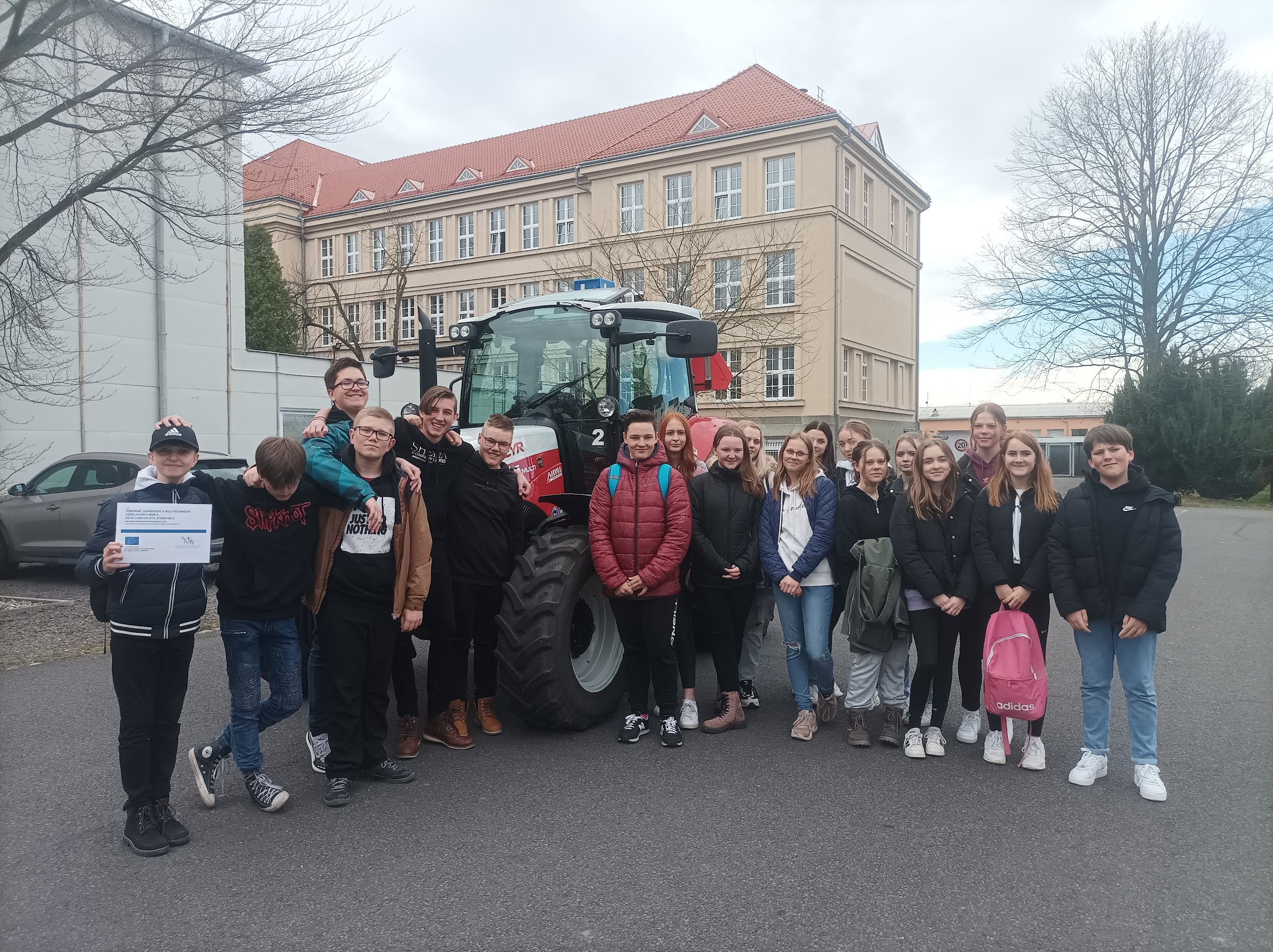 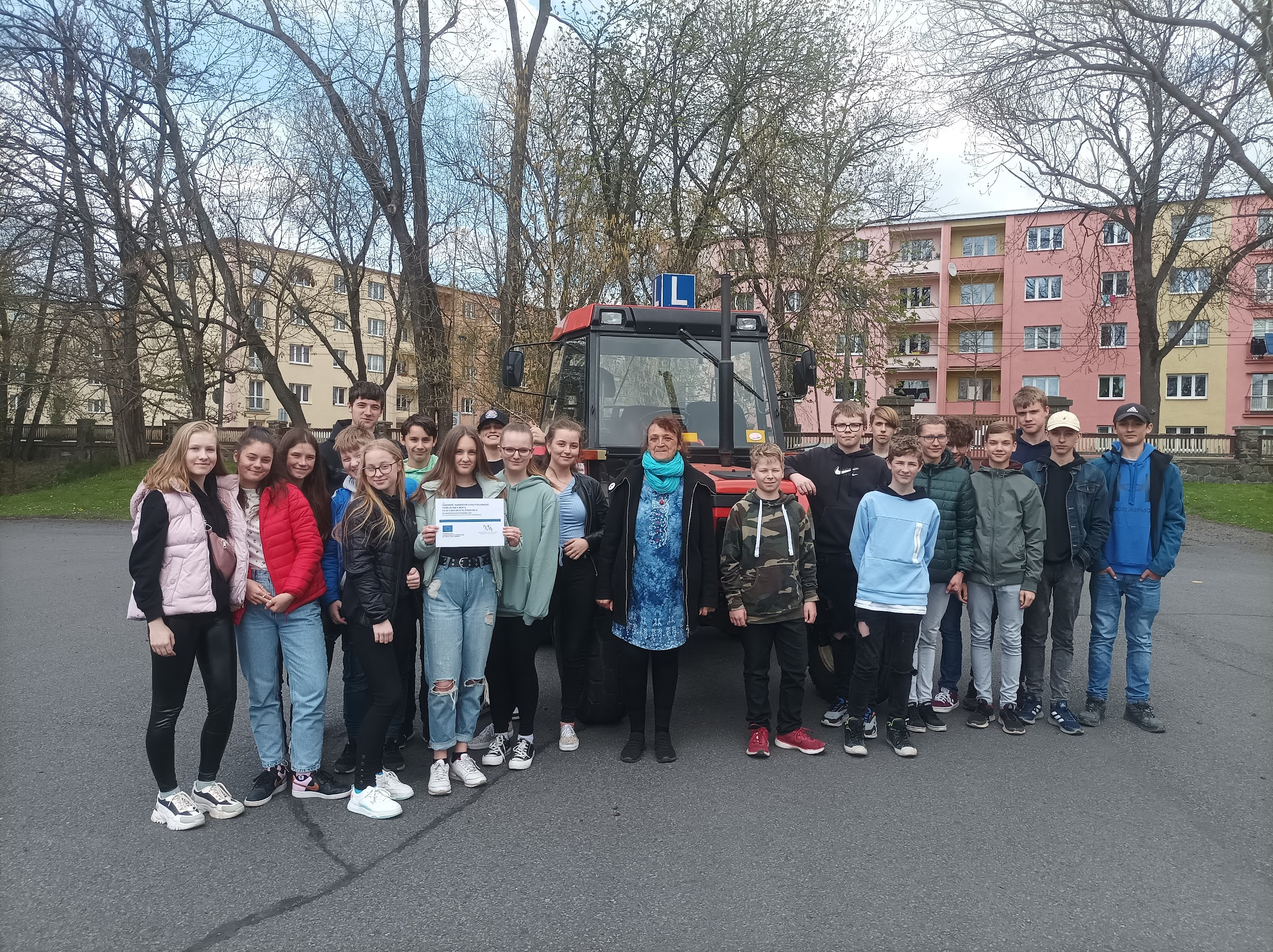 p5 – Výjezd Hustopeče, Praha, Kostomlaty
27. - 28. 4. 2022
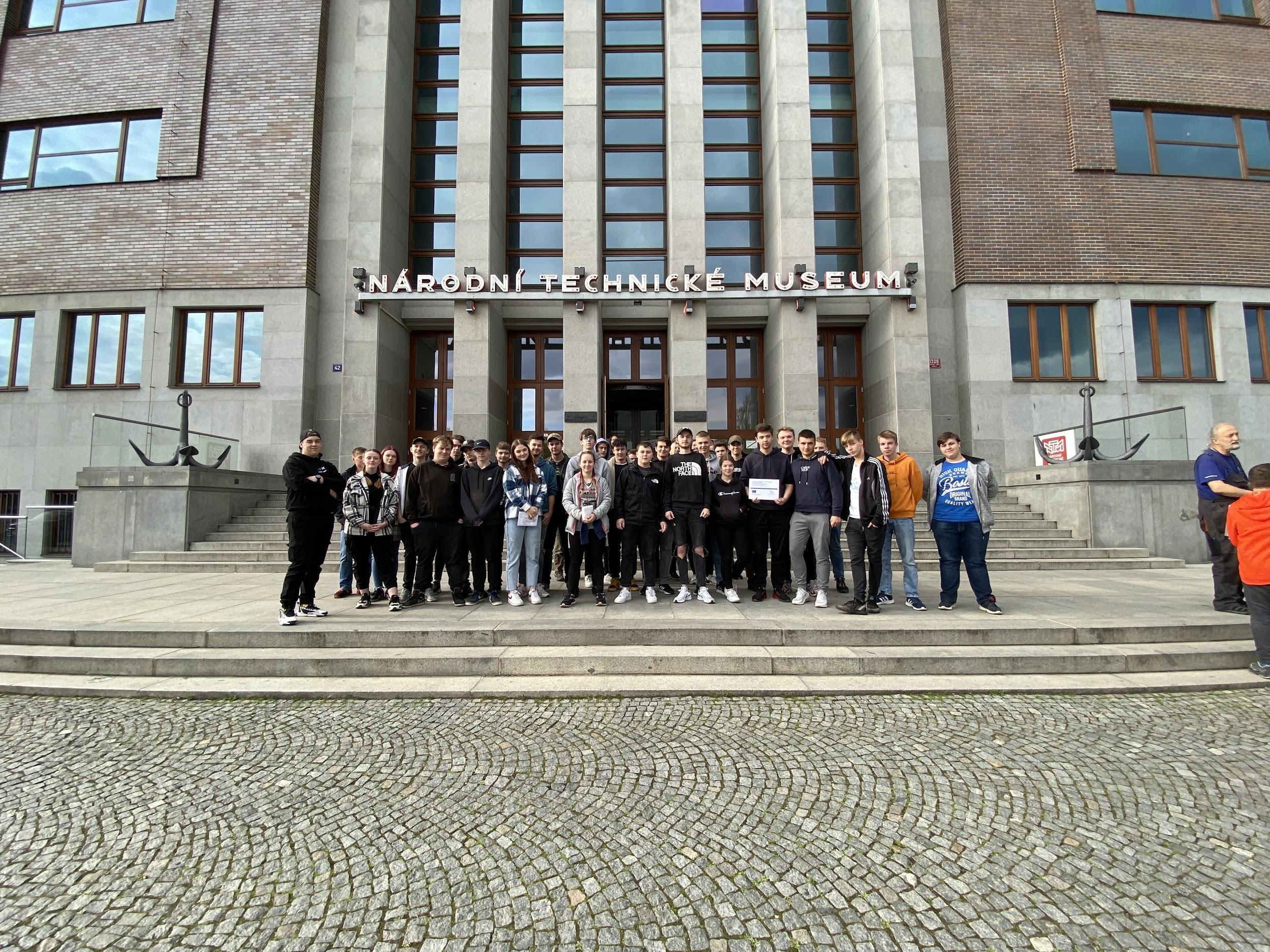 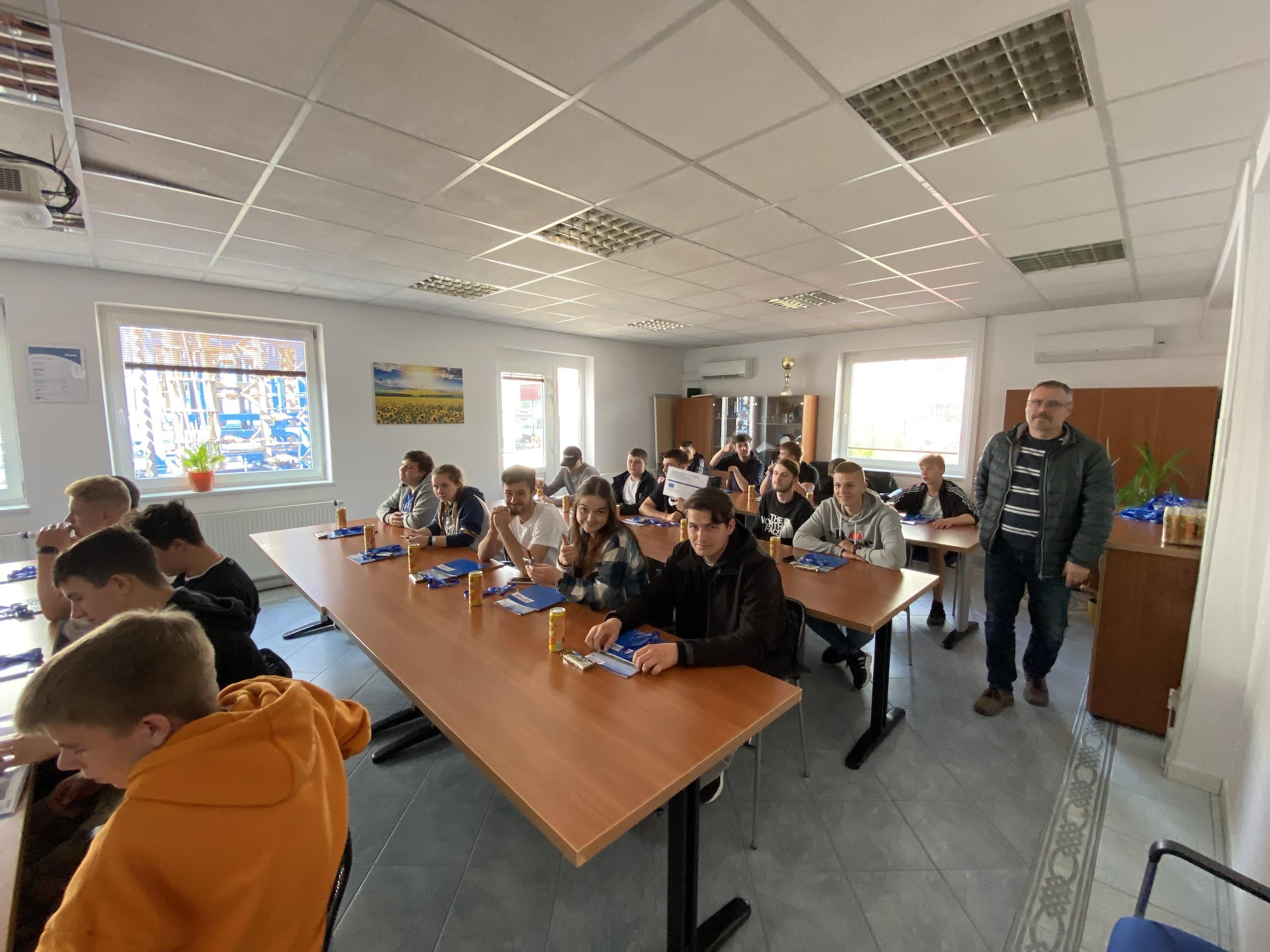 p6 – Přírodovědný kroužek
11. 4. 2022 - chemický 									25. 4. 2022 - chemický
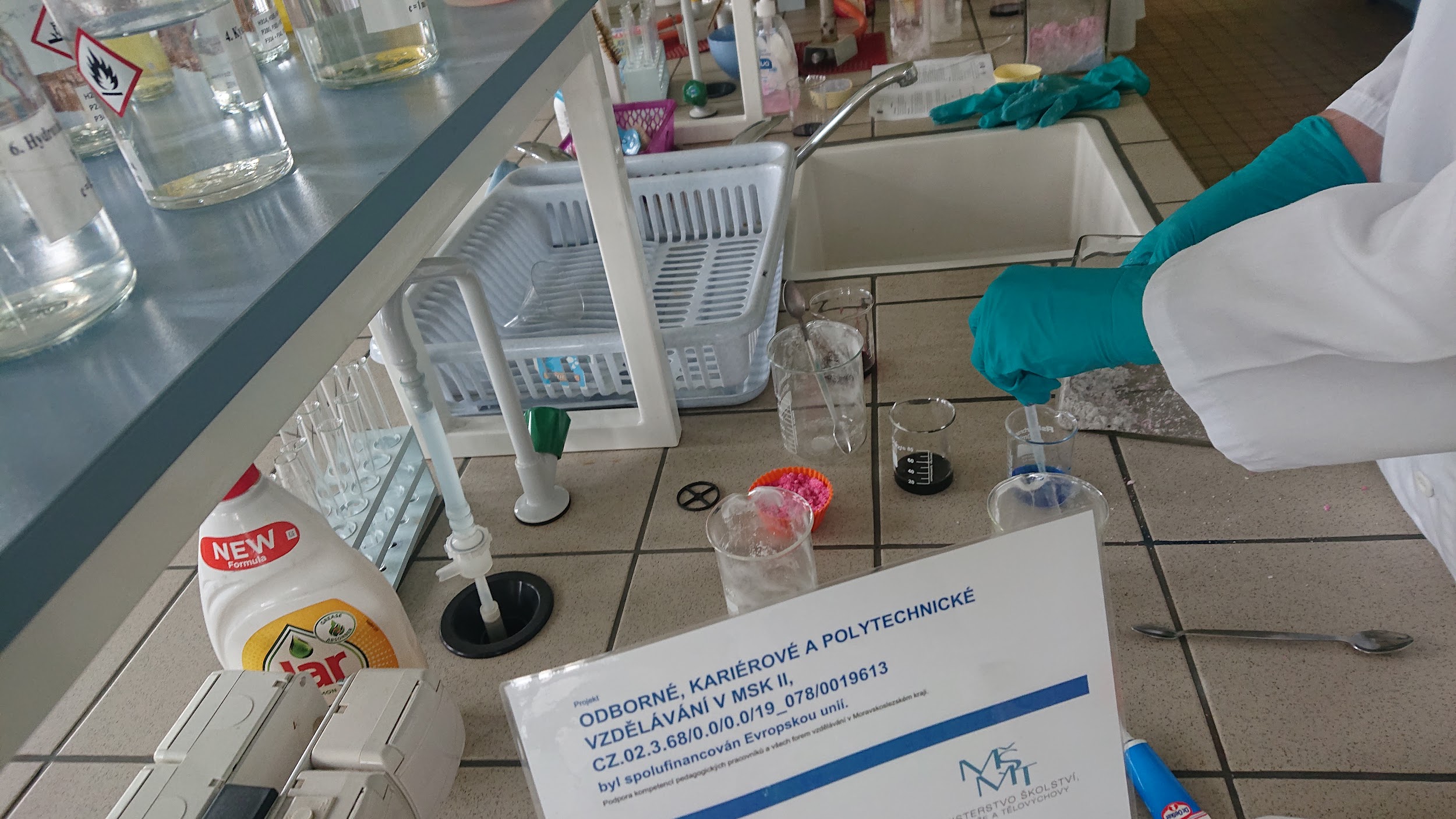 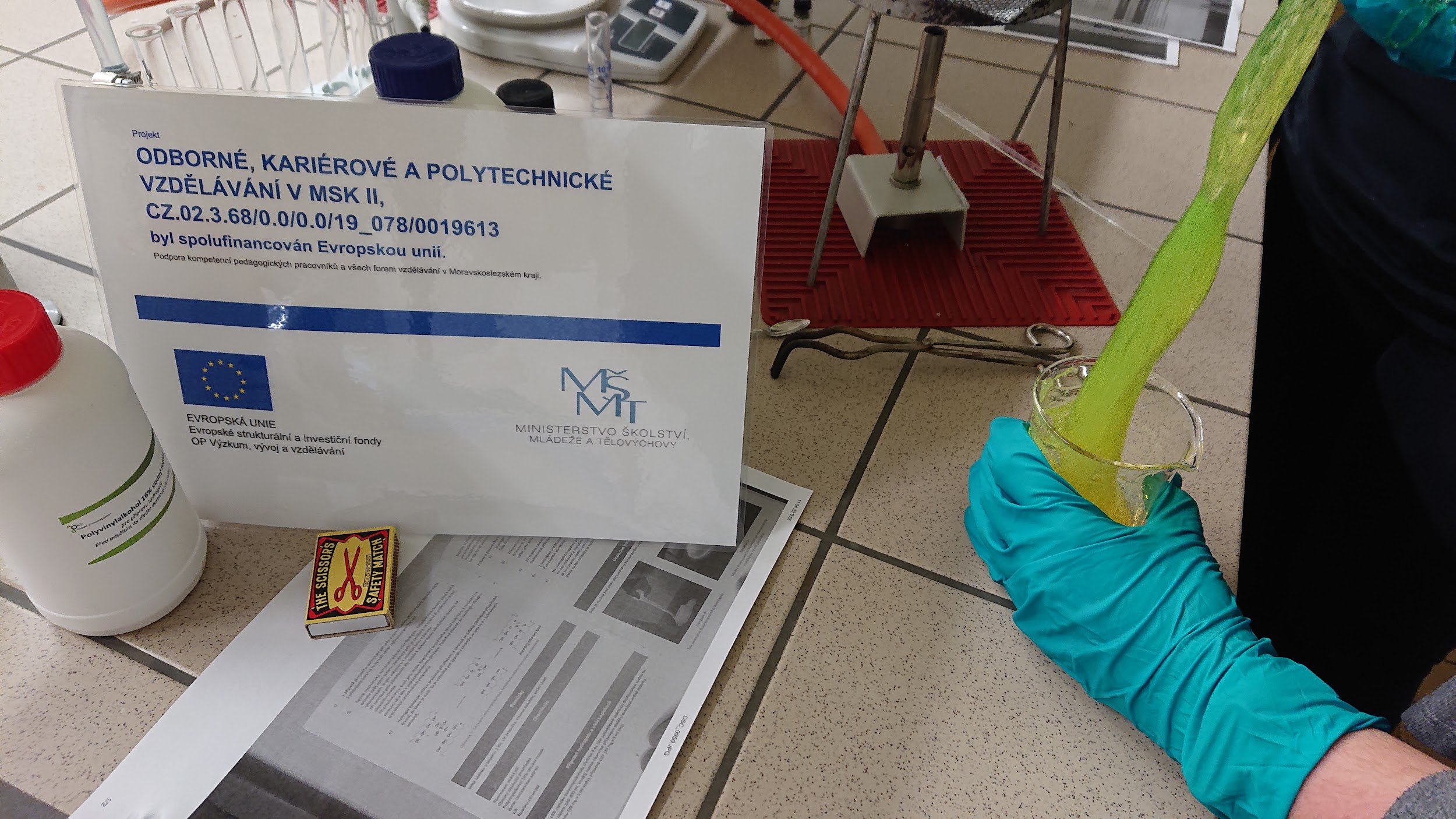 p6 – Včelařský kroužek
8. 4. 2022 											28. 4. 2022
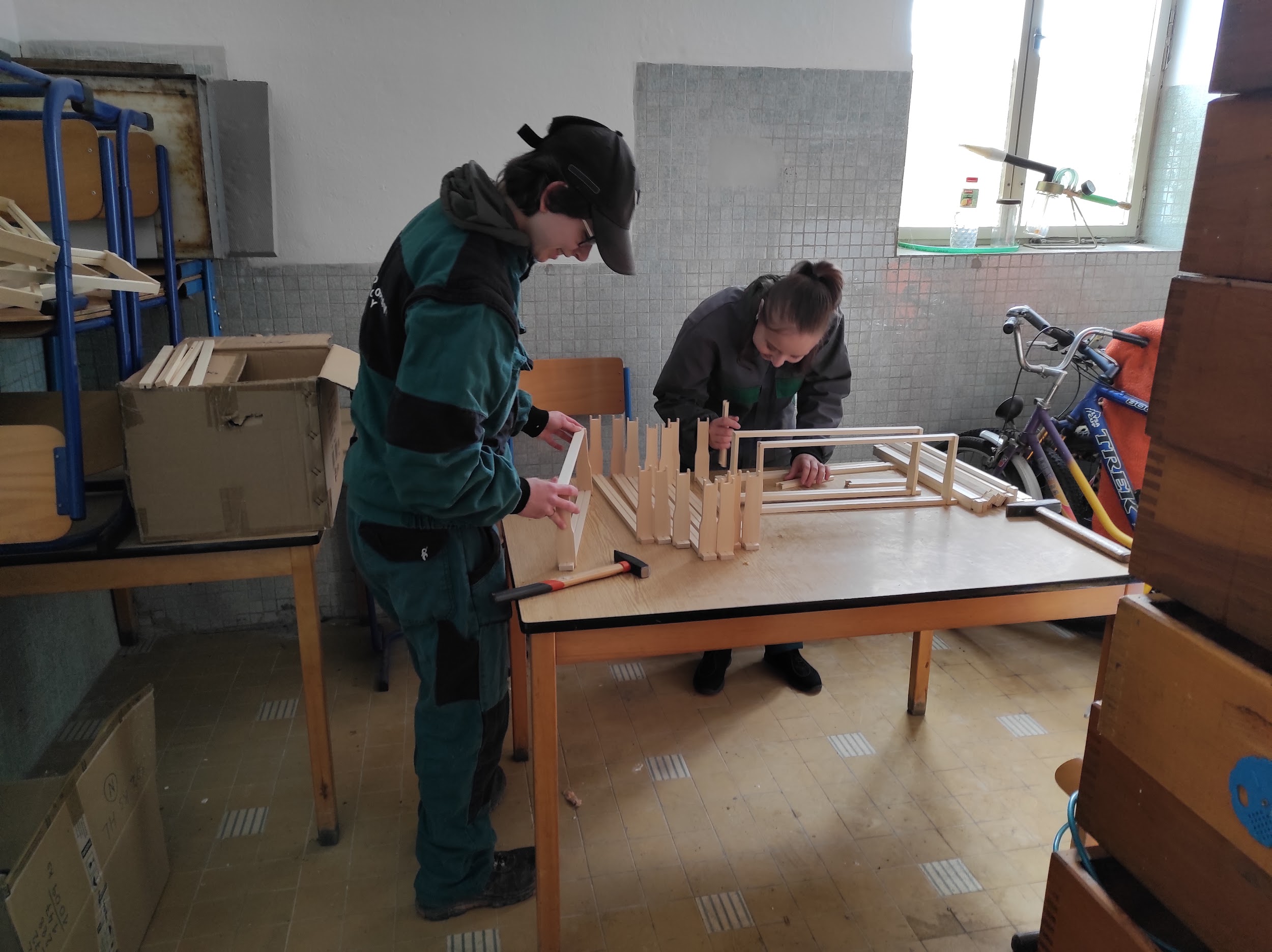 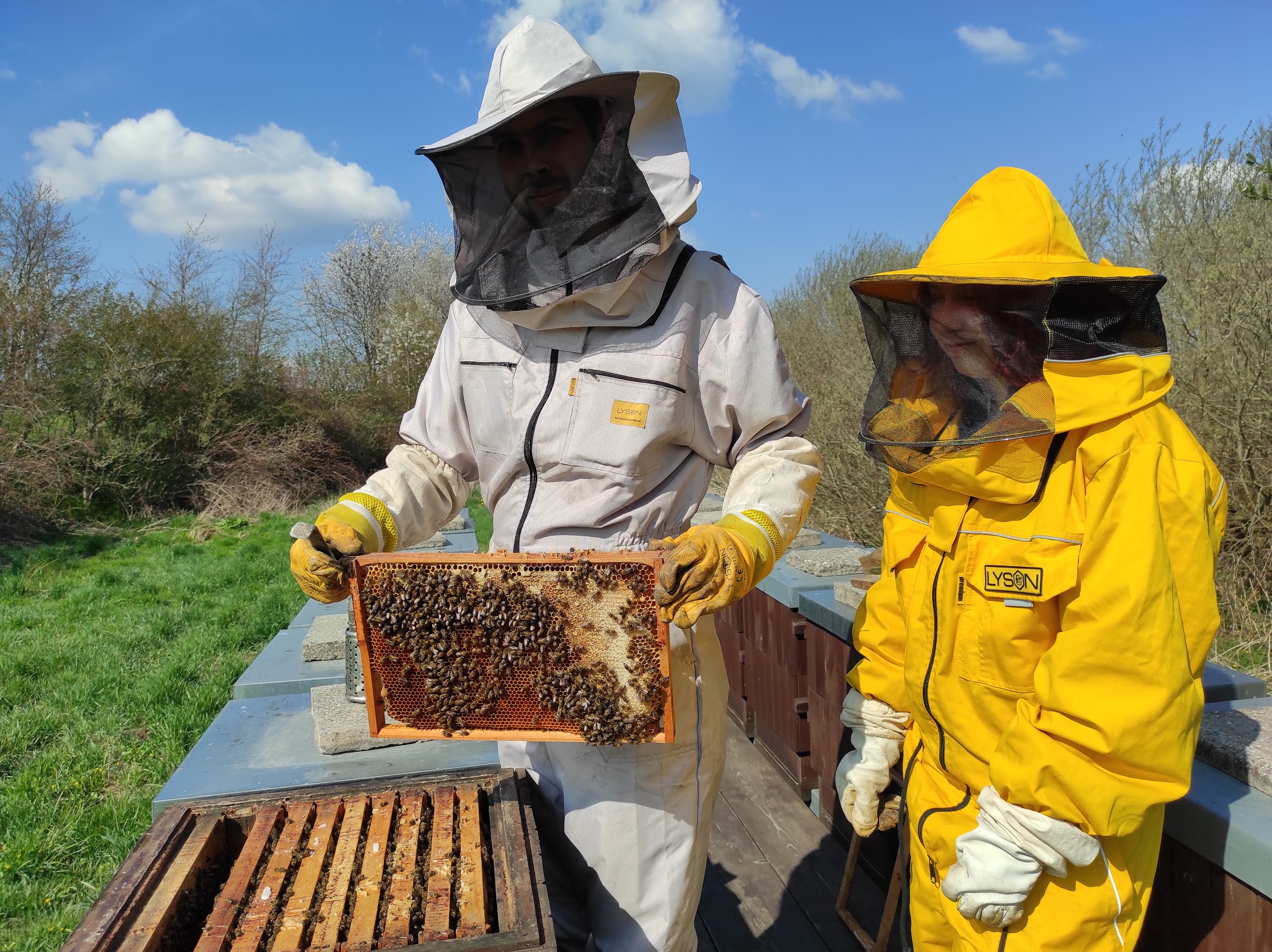 p6 – Kroužek odborných předmětů
11. 4. 2022
25. 4. 2022
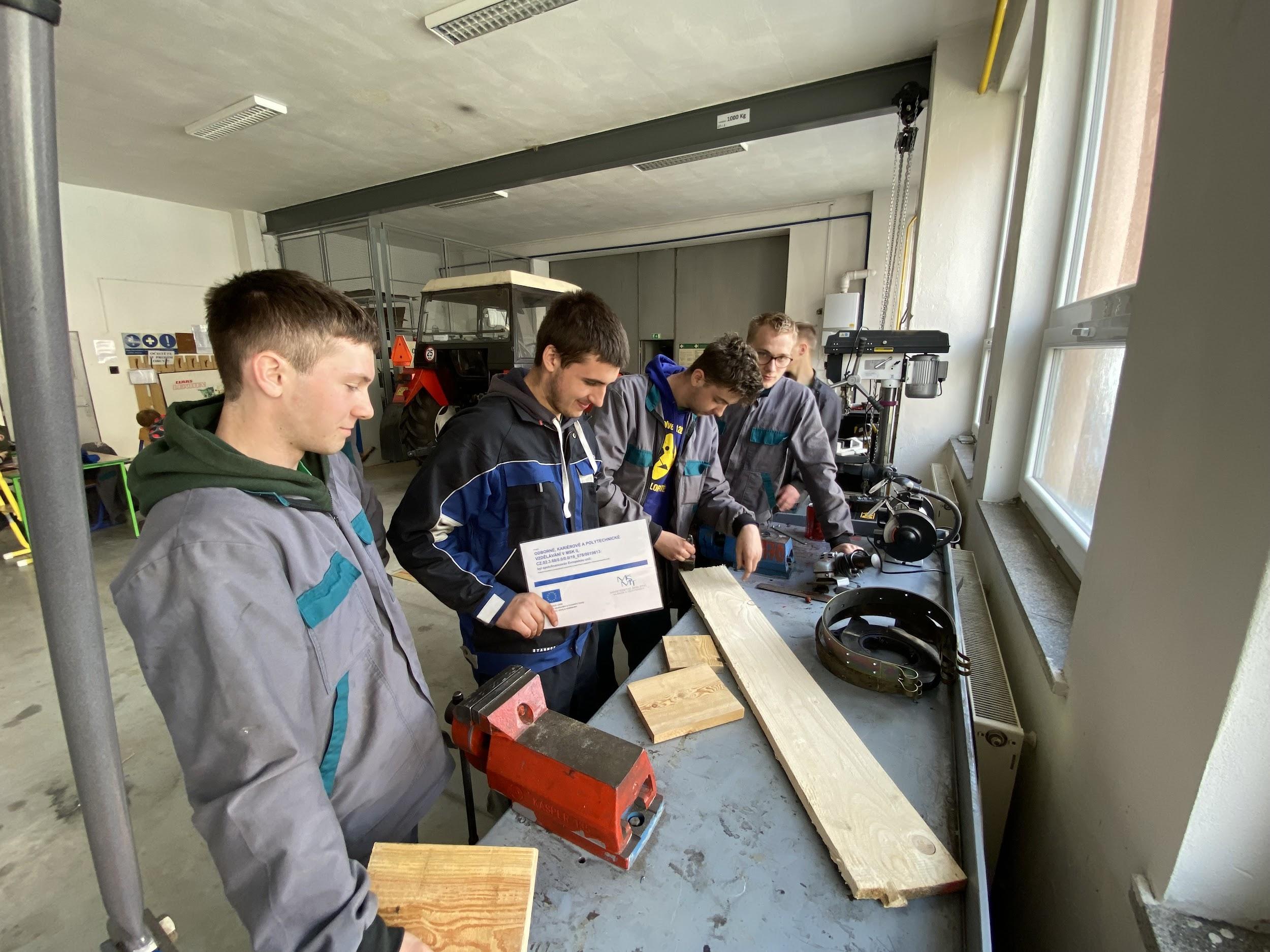 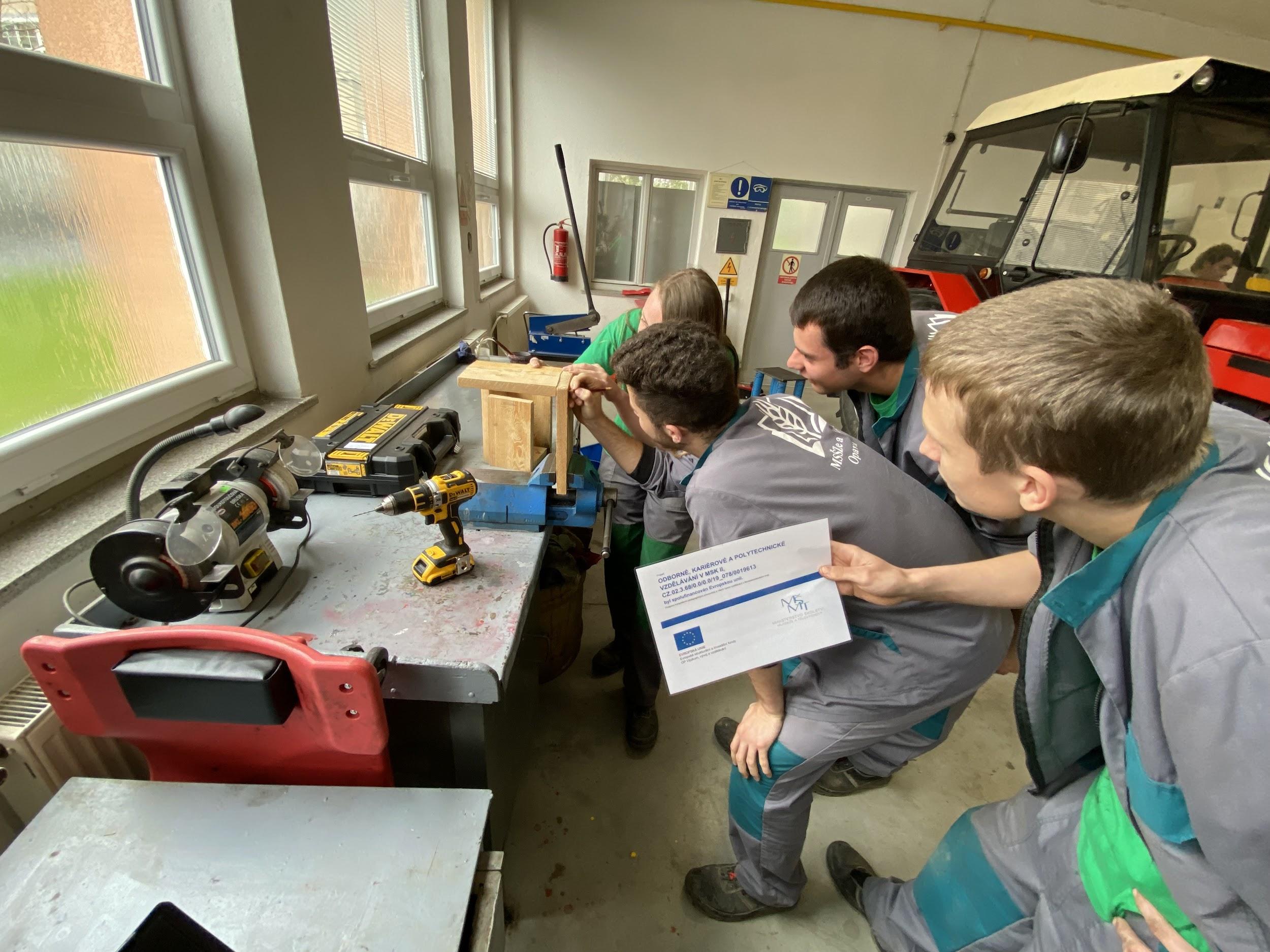 p7 – Kroužek zemědělských znalostípro žáky základních škol
11. 4. 2022
25. 4. 2022
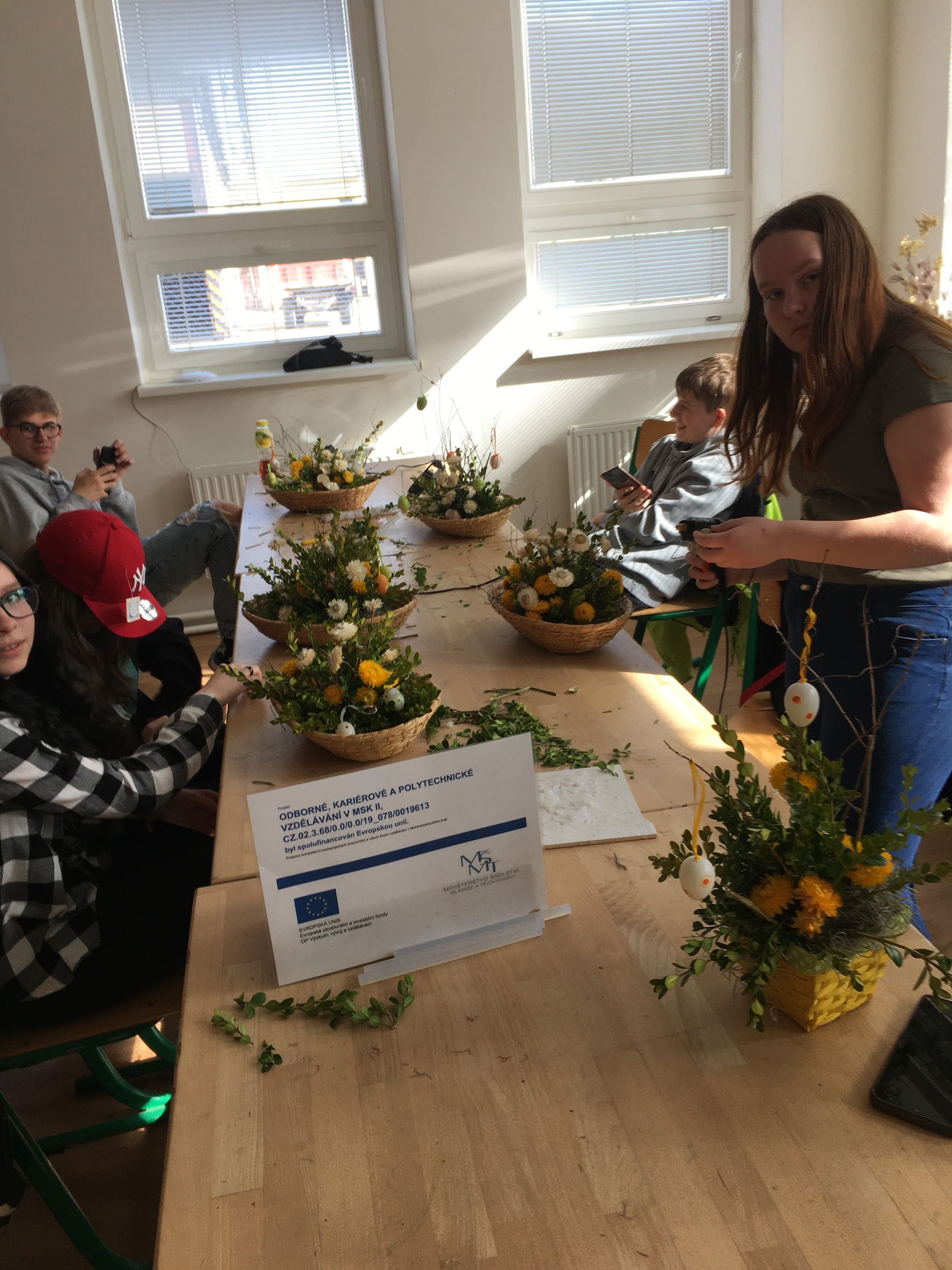 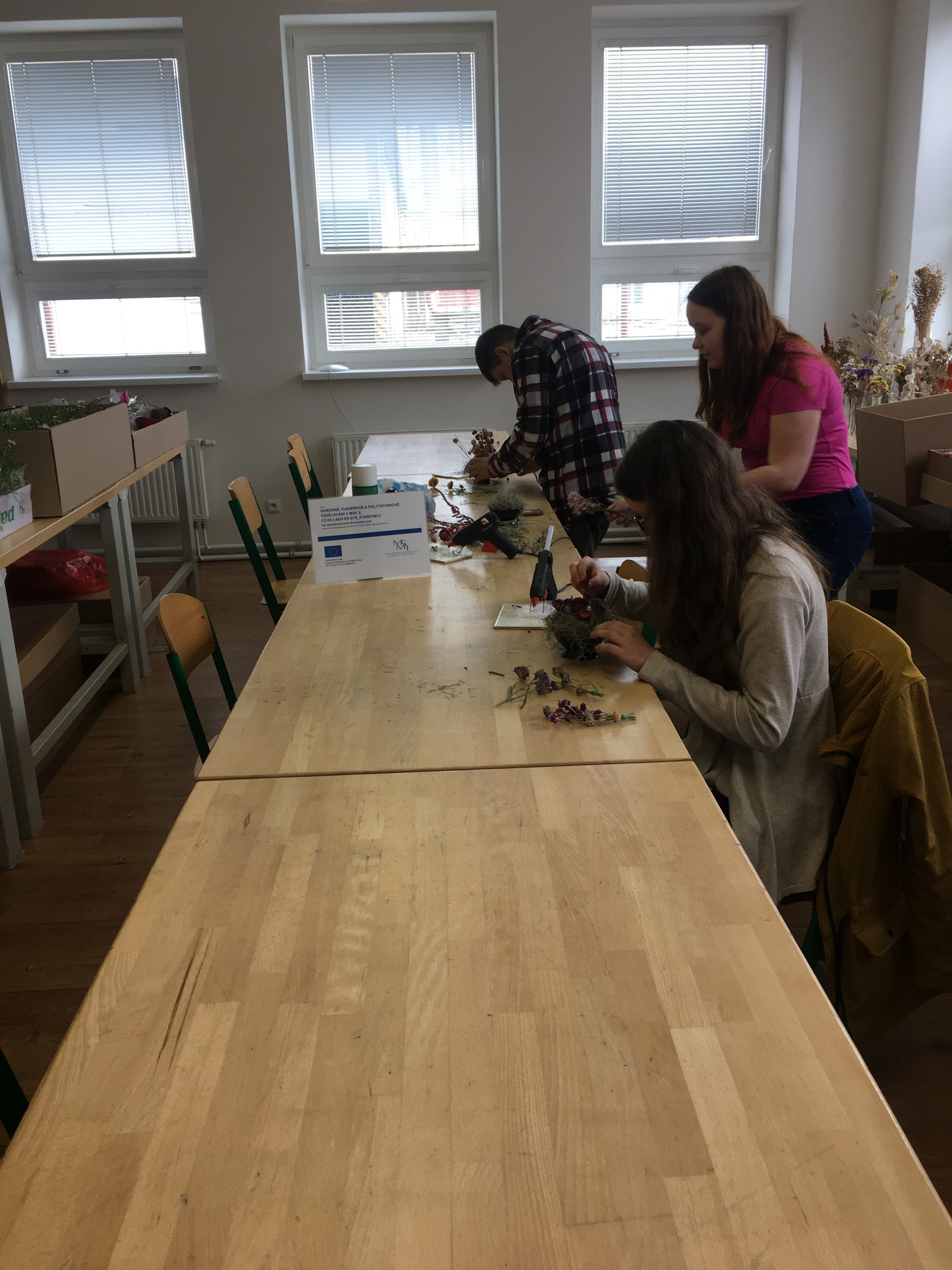 p7 – Kroužek přírodních vědpro žáky základních škol
4. 4. 2022											11. 4. 2022
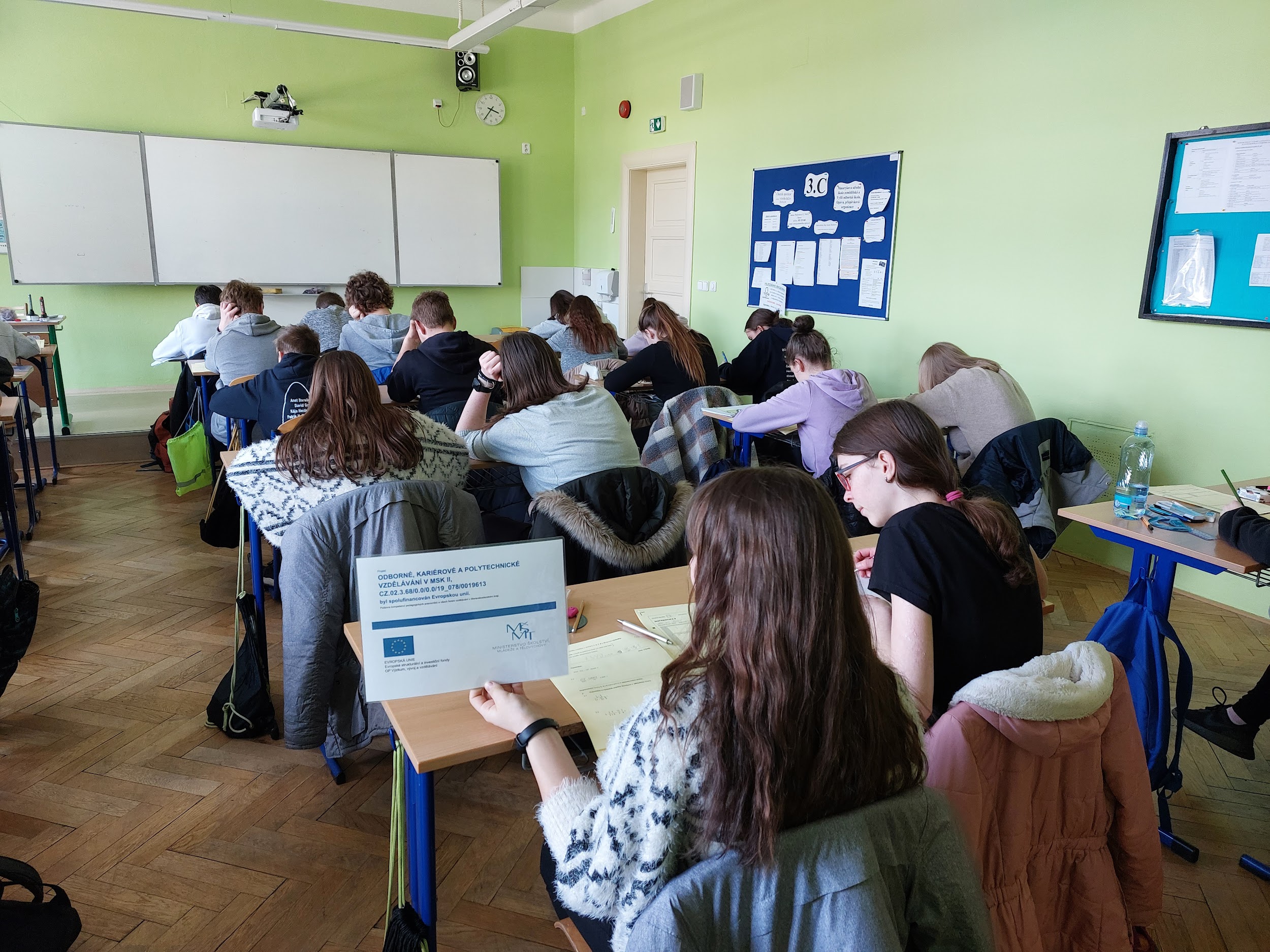 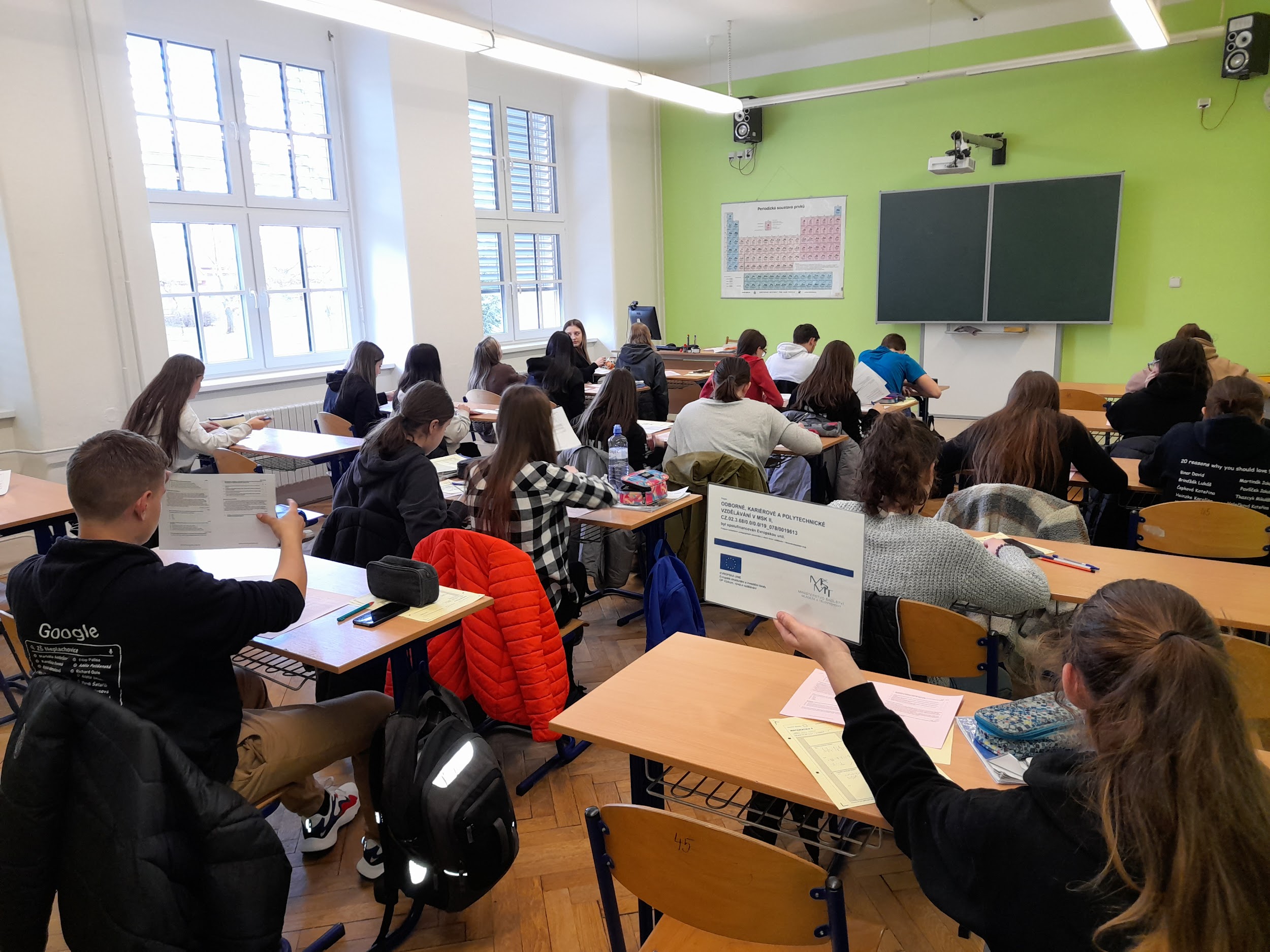 Gramotnosti
g1 – Kroužek literární a mediální tvorby
7. 4. 2022 							13. 4. 2022						21. 4. 2022
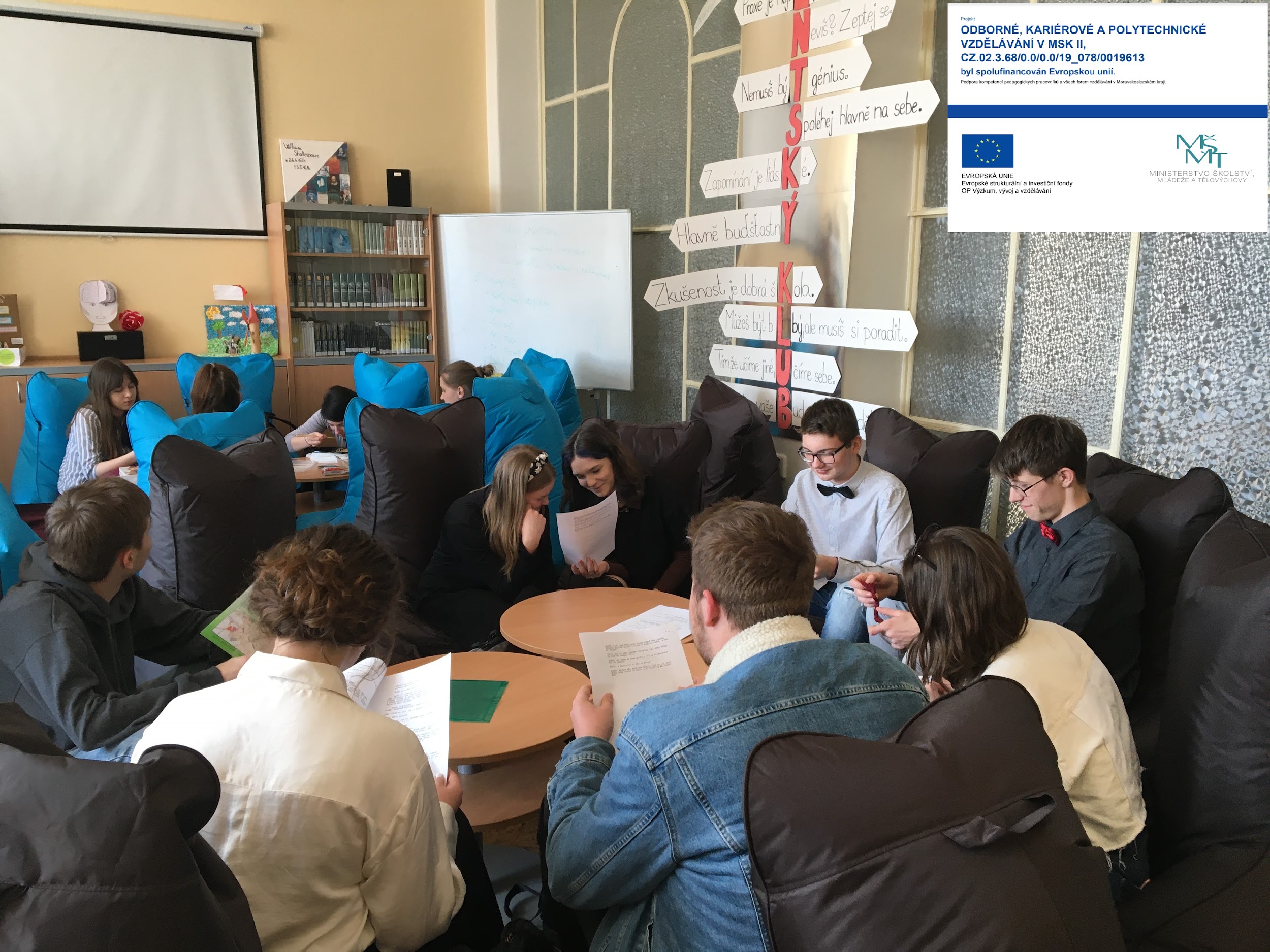 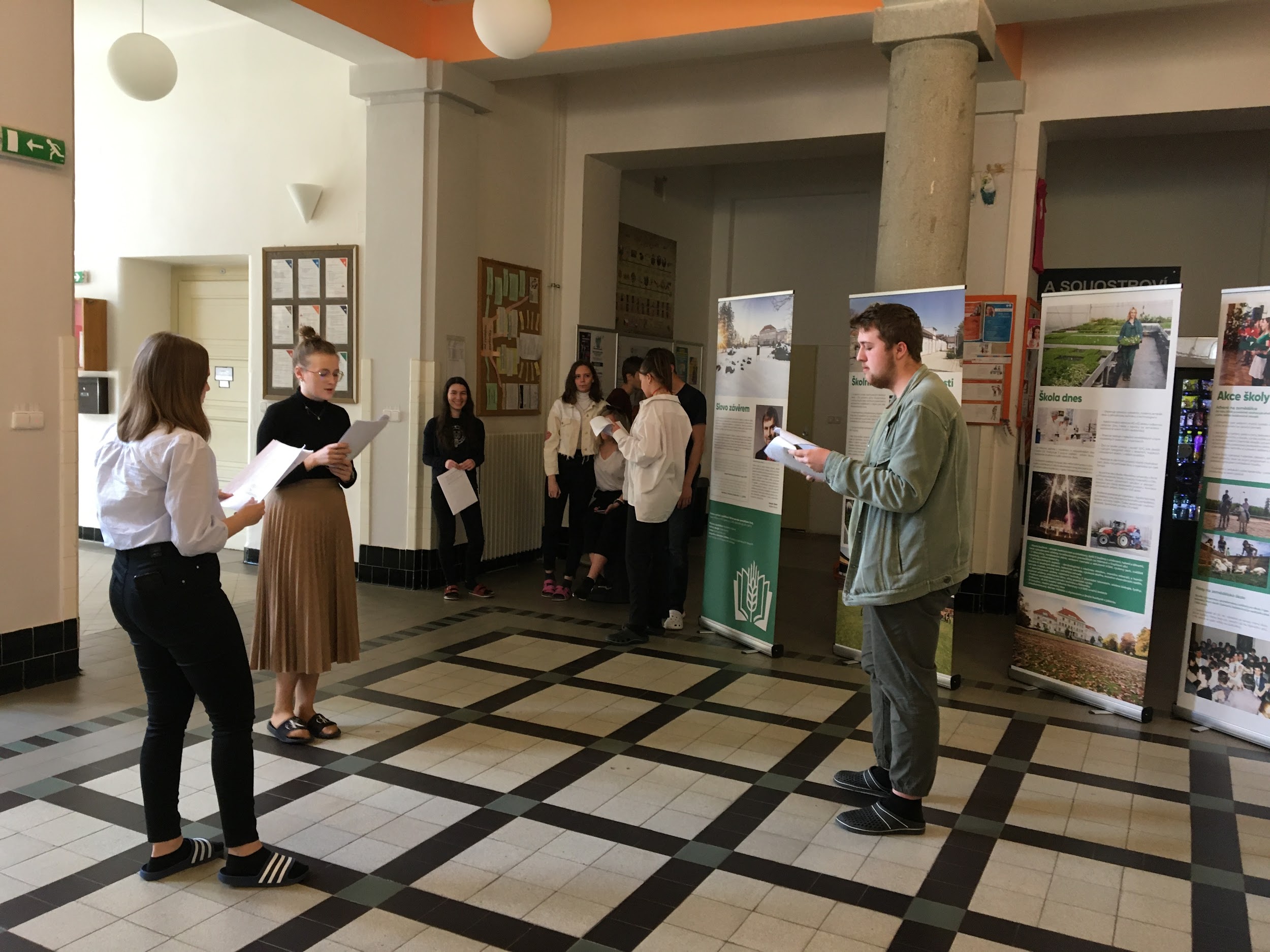 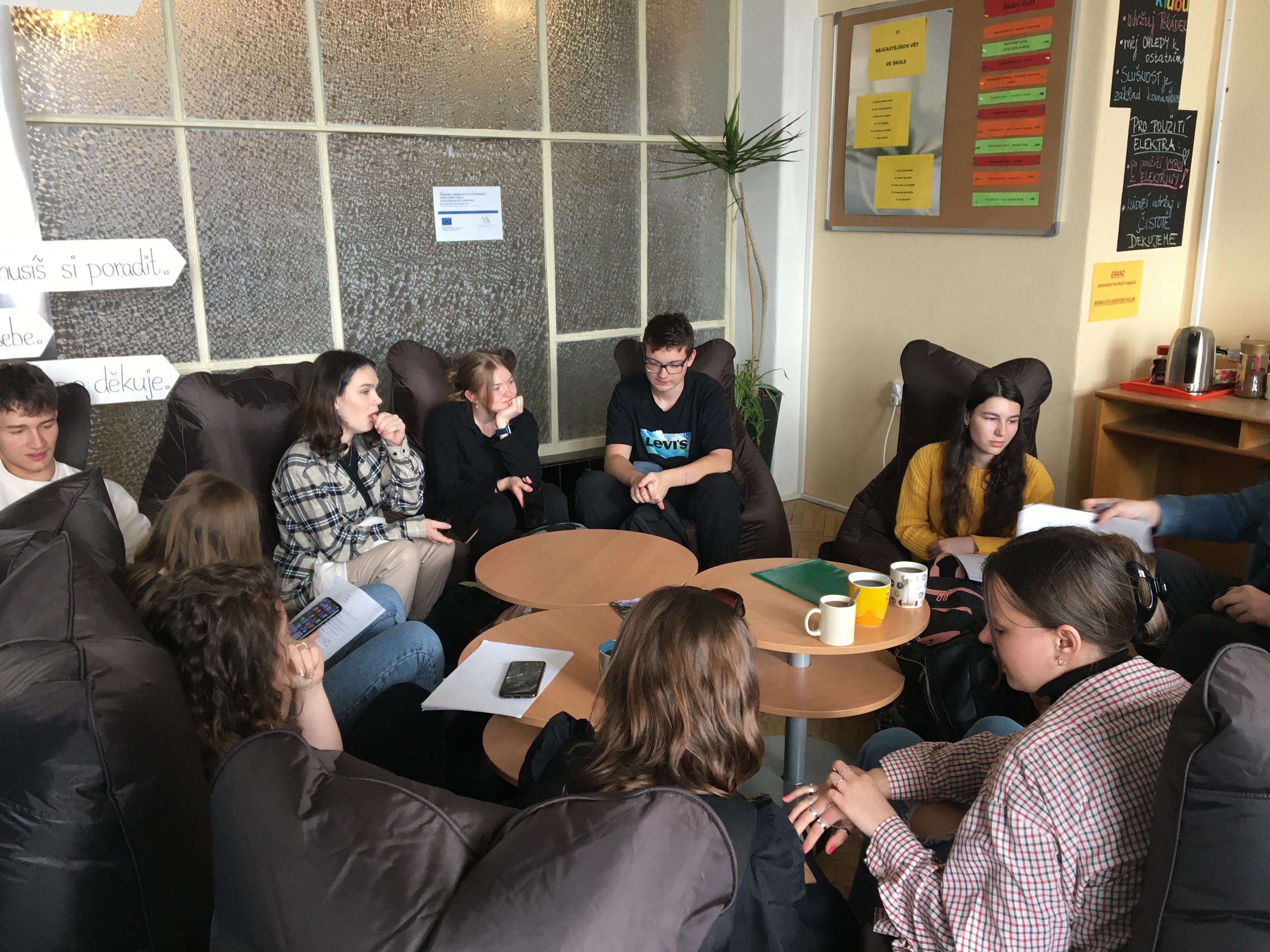 g1 – Matematický kroužek
4. 4. 2022	 			    						  11. 4. 2022
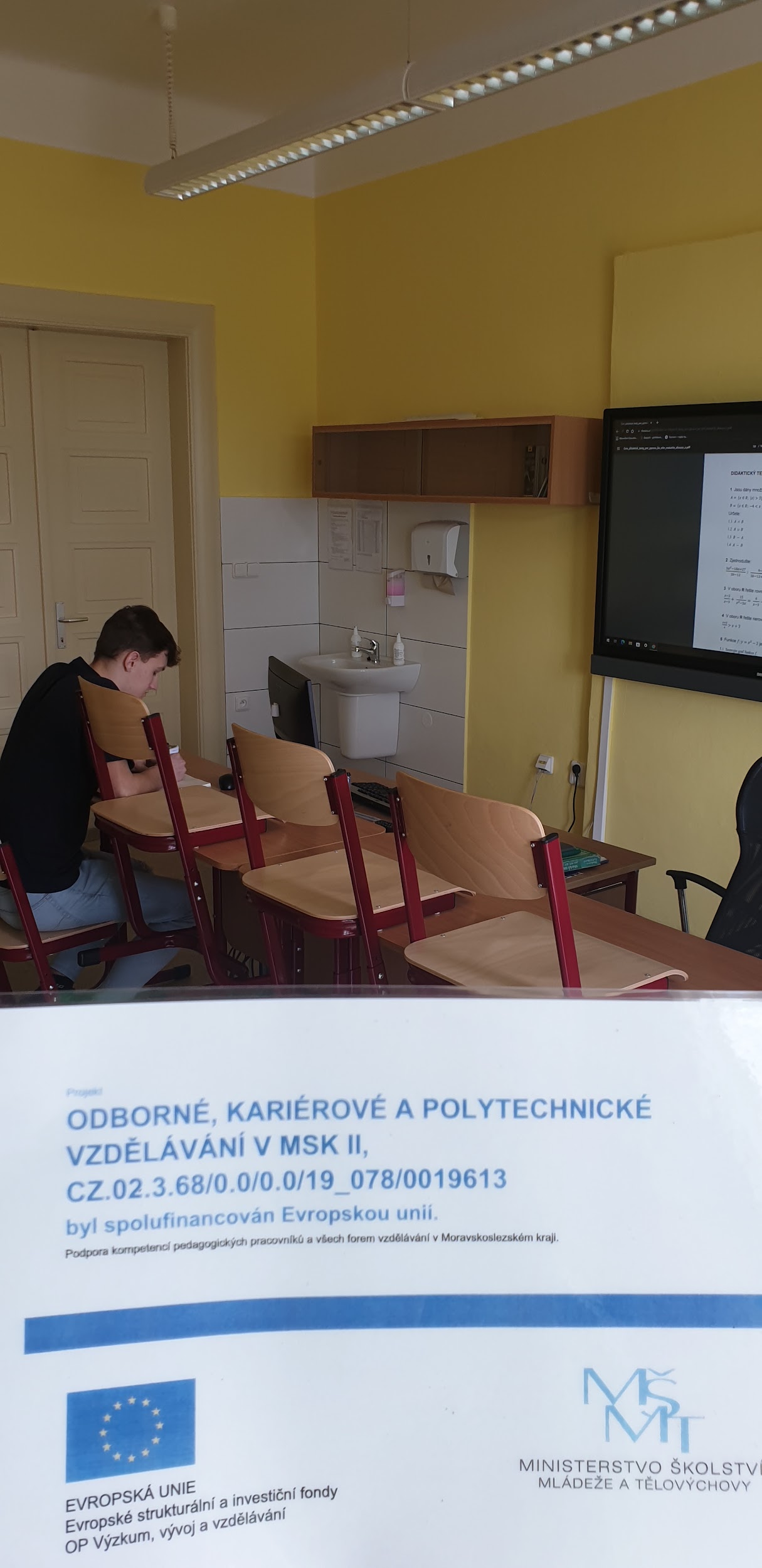 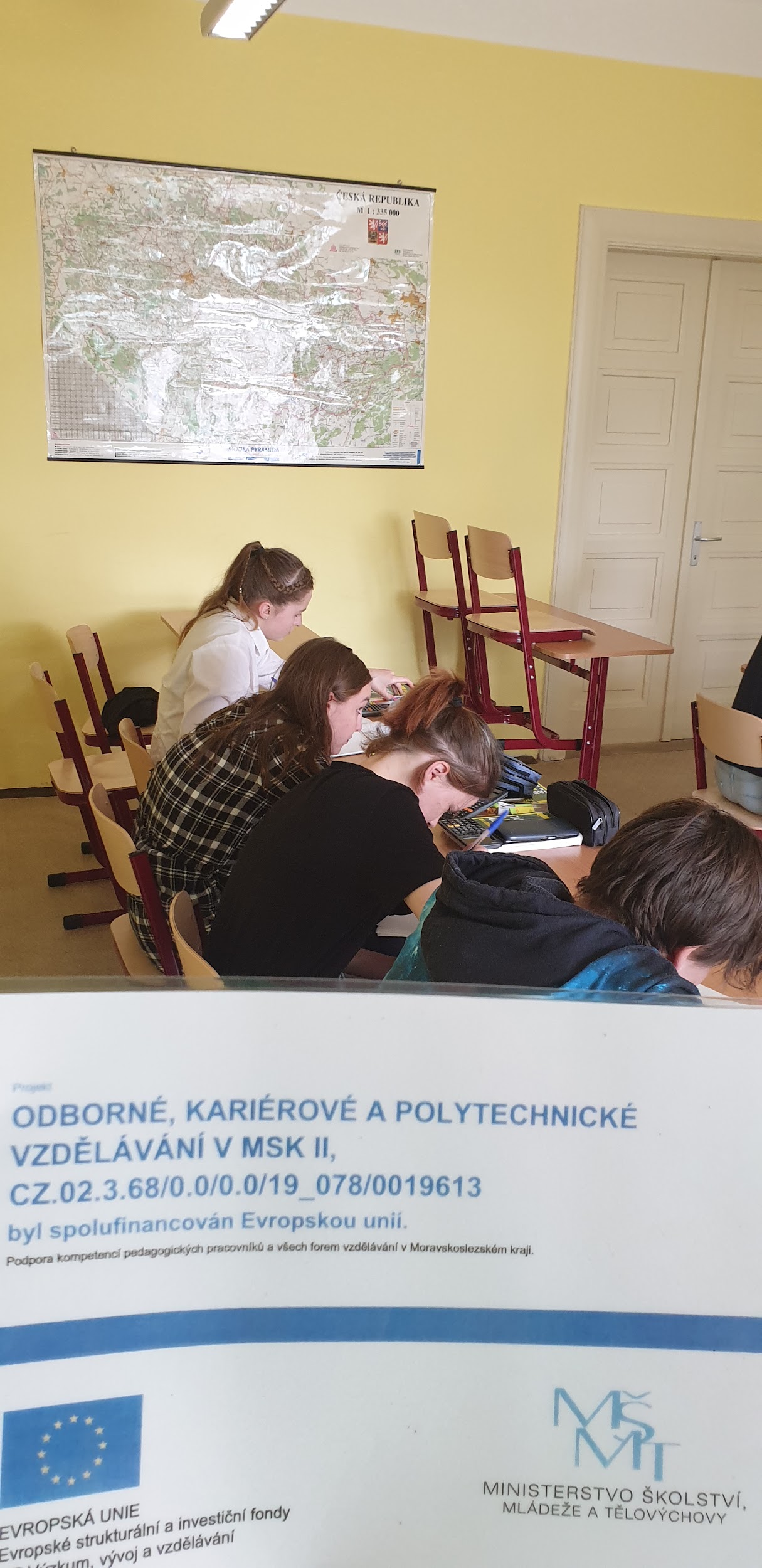 g2 – Žákovský klub – aktivity volného času
English Club
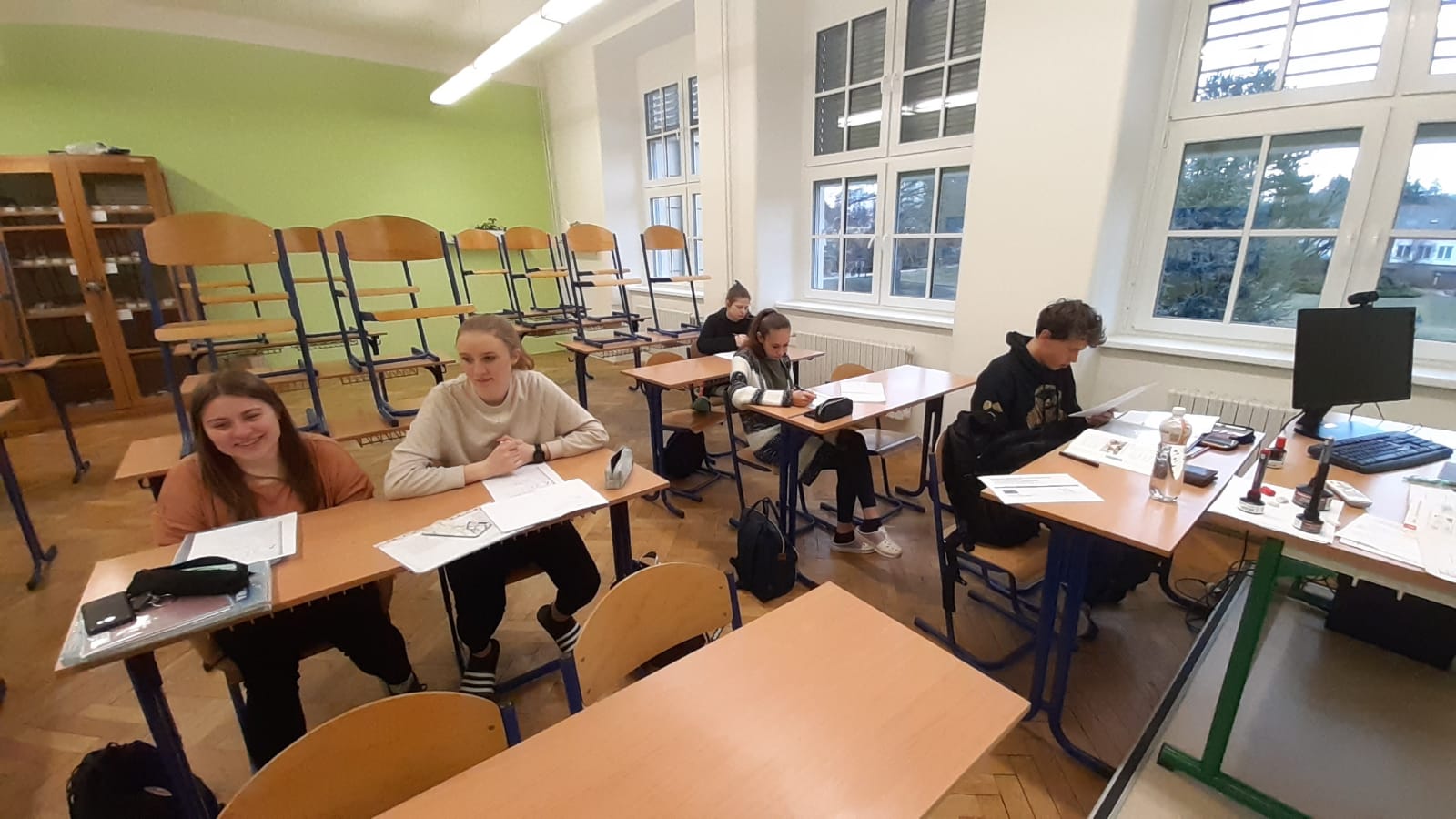 20. 4. 2022	

6. 4. 2022											
27. 4. 2022
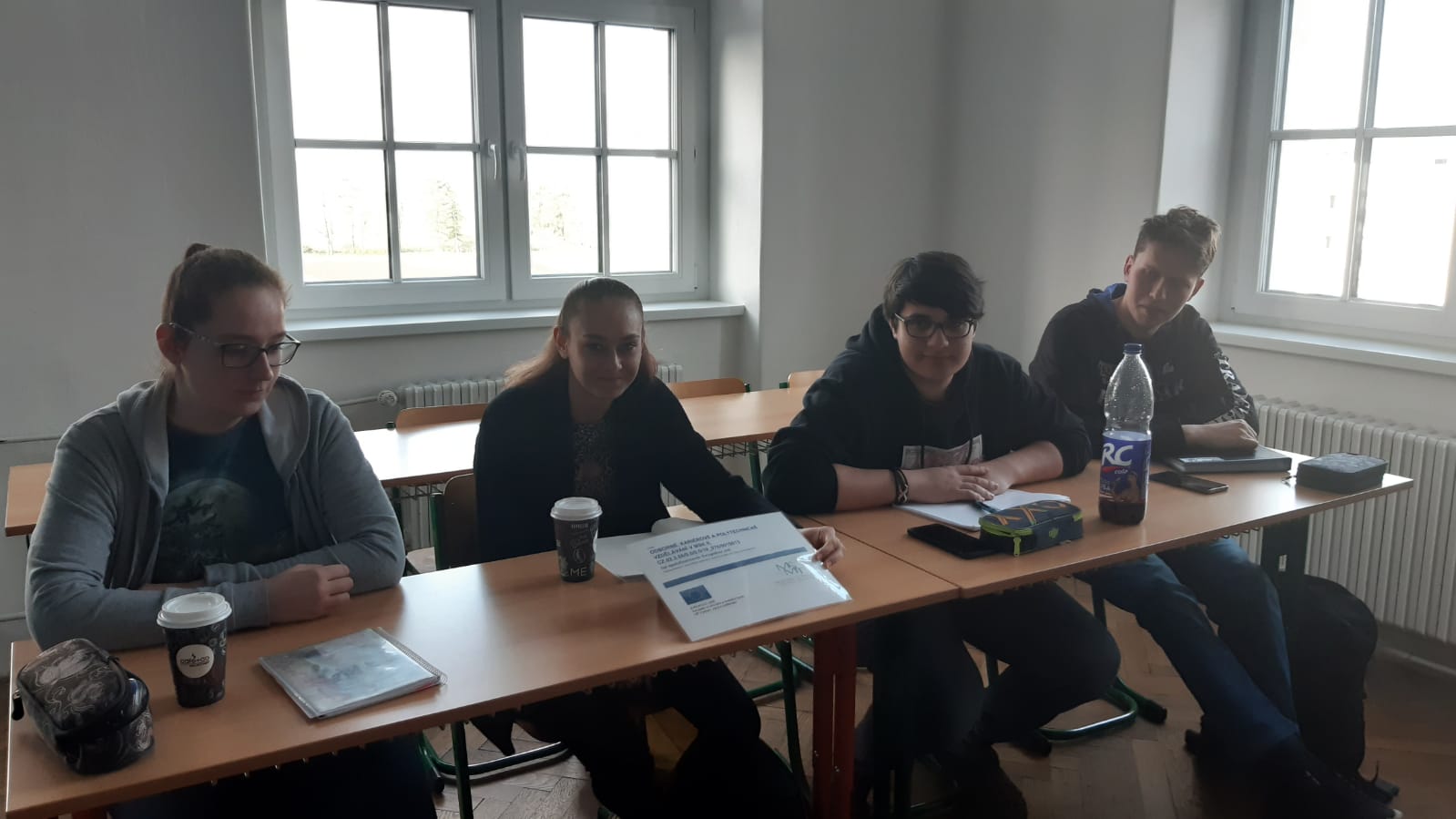 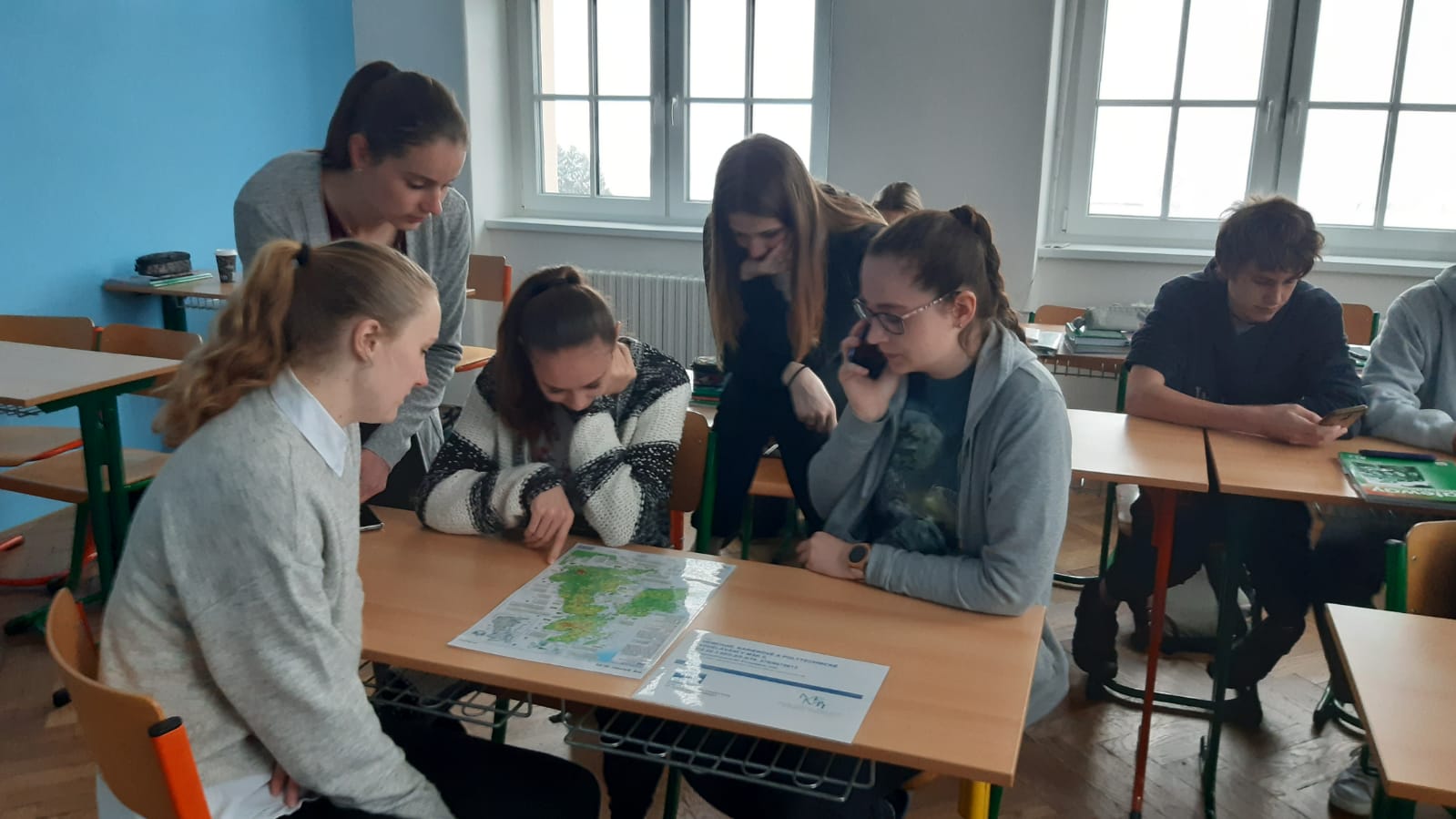 g2 – Žákovský klub – aktivity volného času
Pěvecký sbor									Výtvarně kreativní dílna
11. 4. 2022					26. 4. 2022
4. 4. 2022					11. 4. 2022
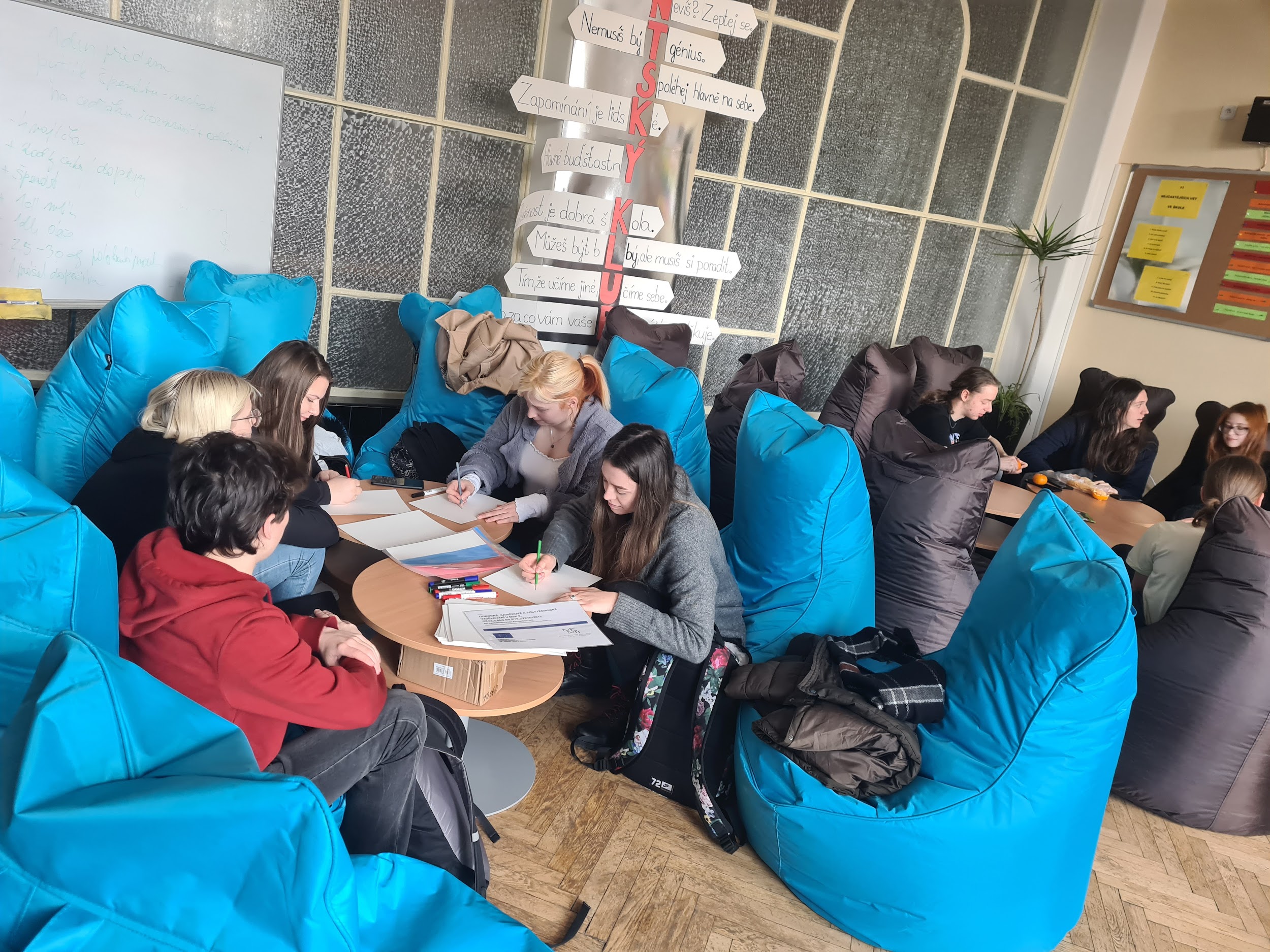 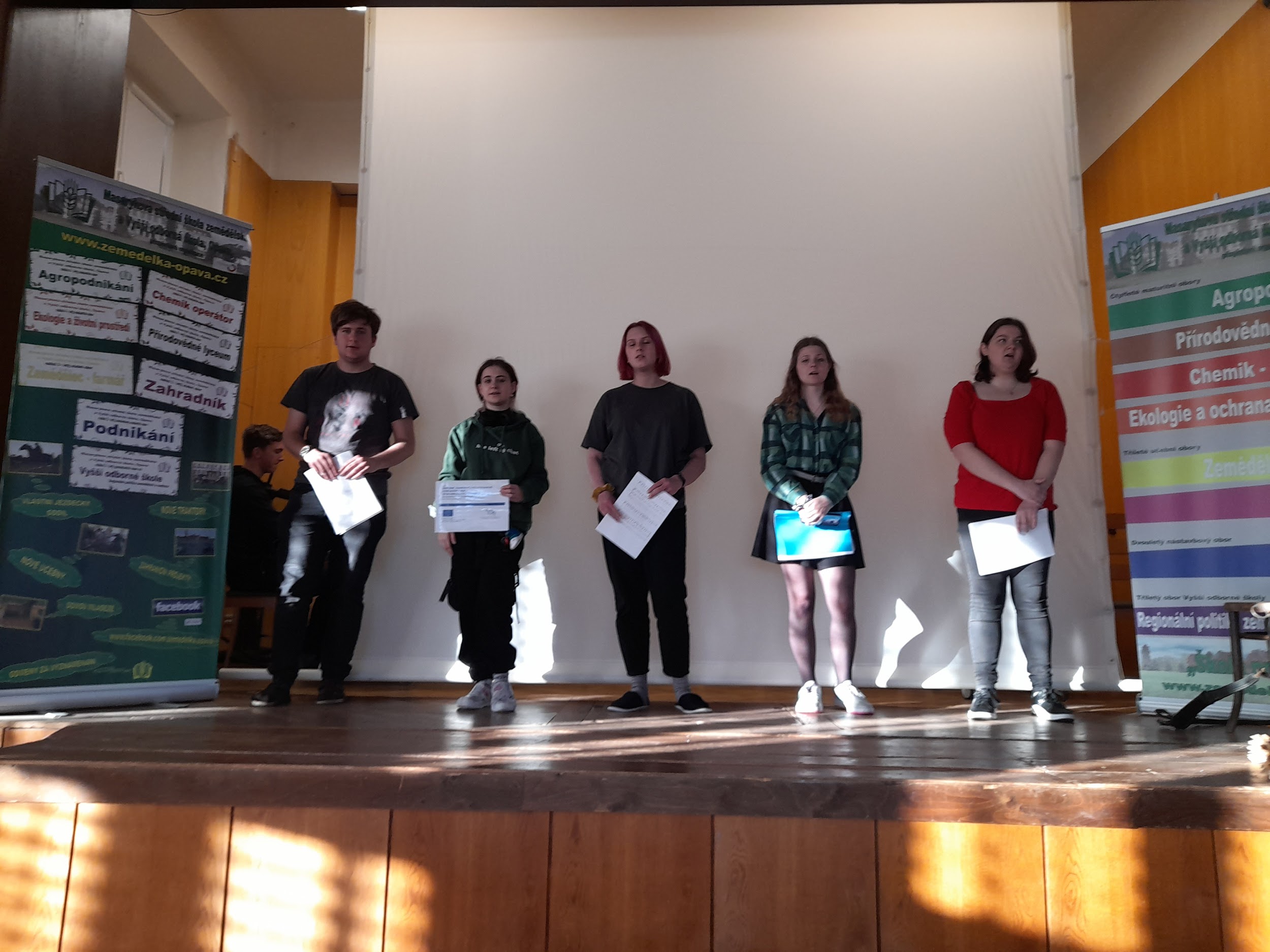 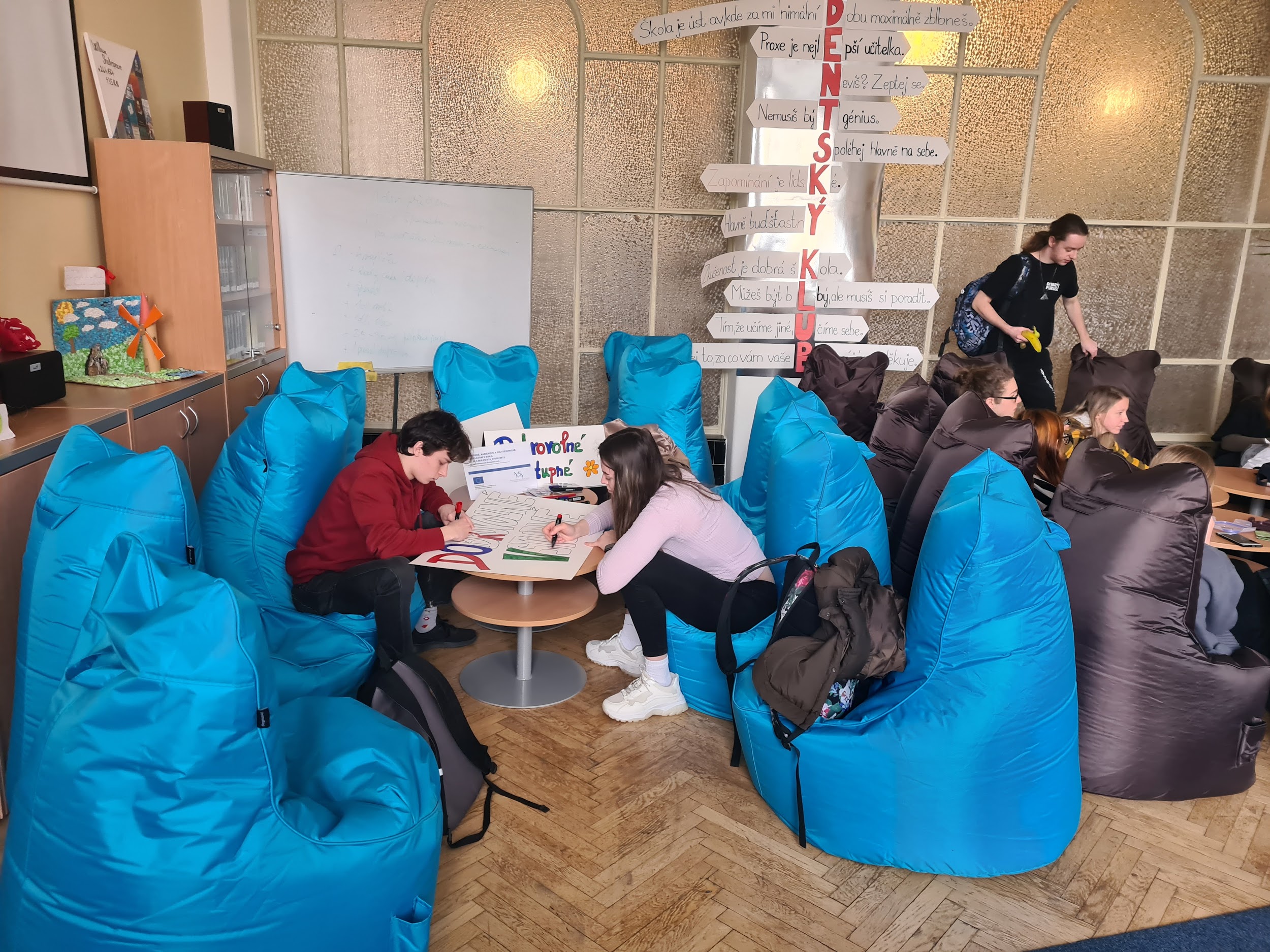 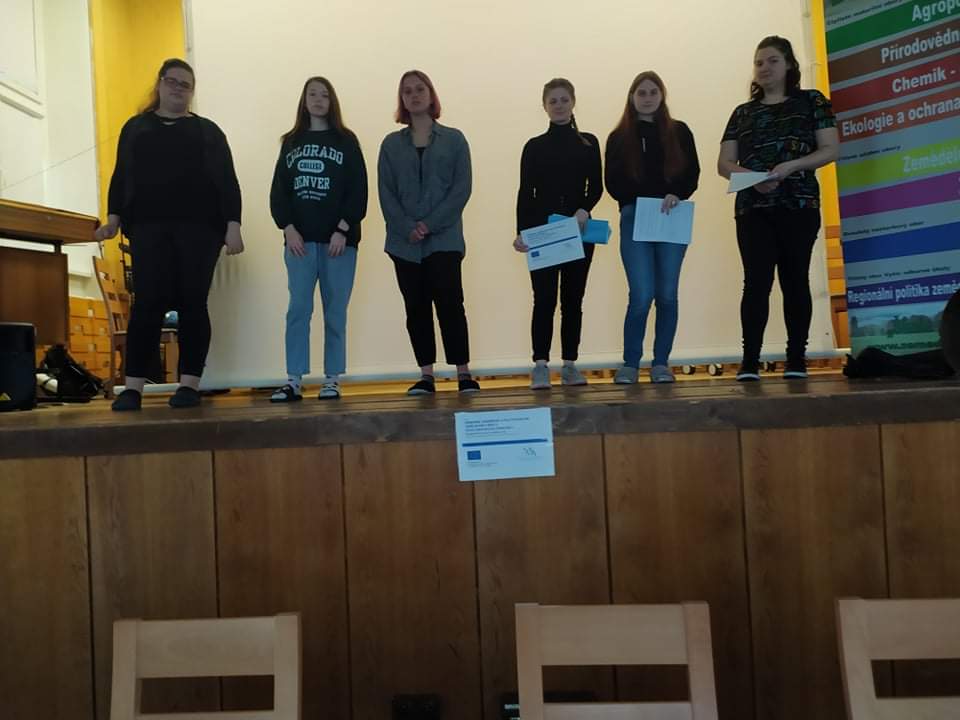 g2 – Žákovský klub – aktivity volného času
Deskové hry
6. 4. 2022						20. 4. 2022			 				27. 4. 2022
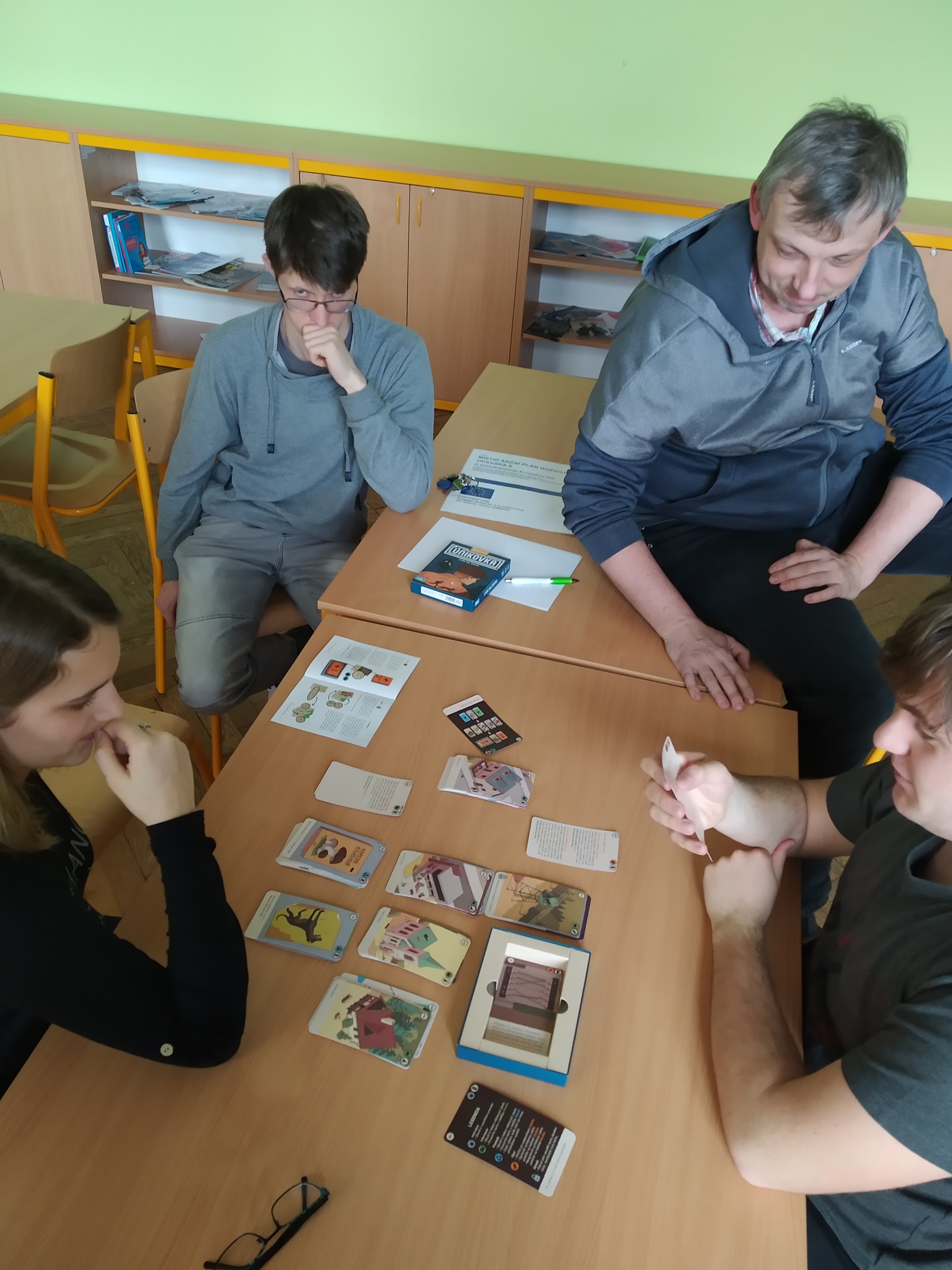 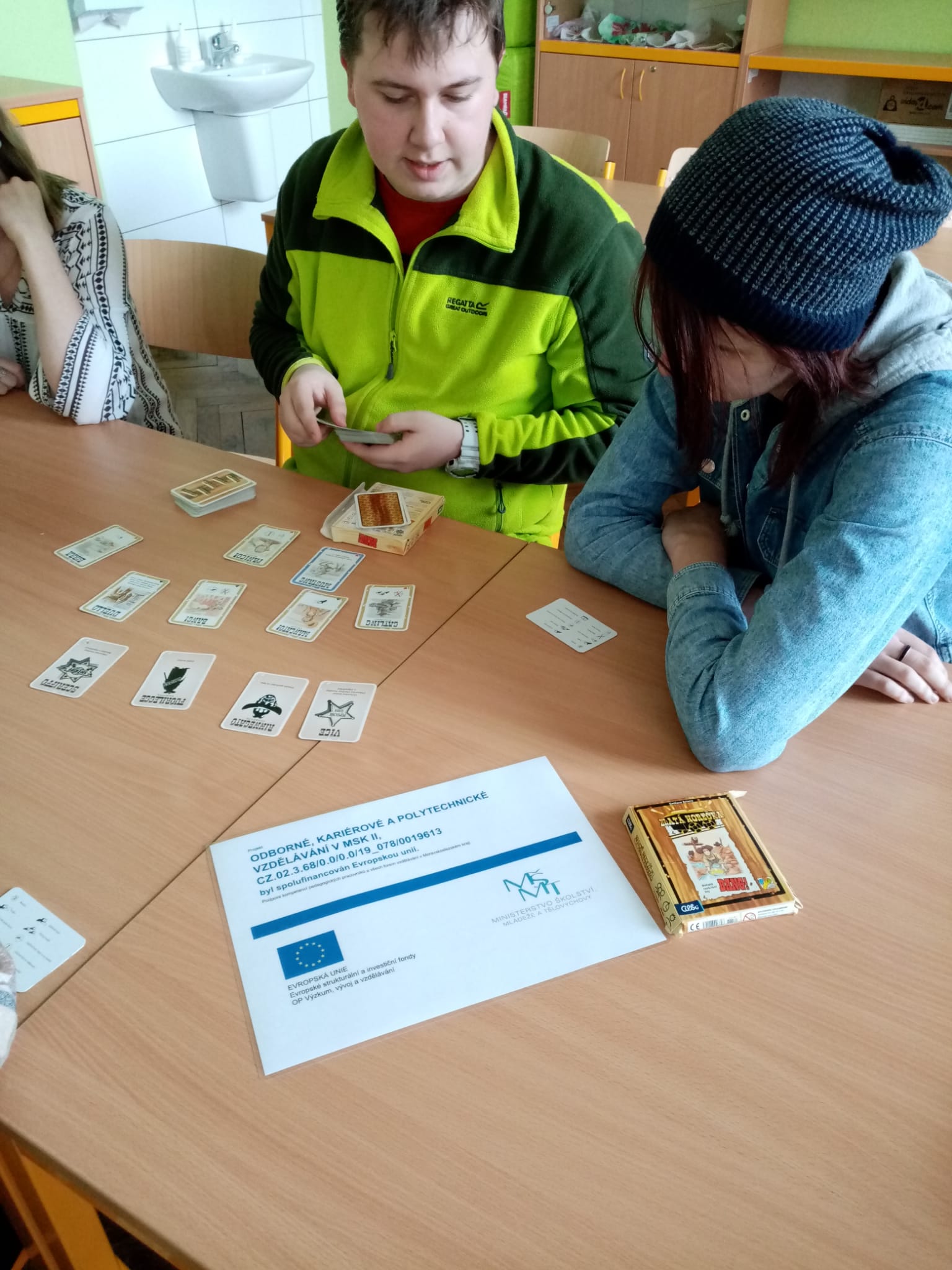 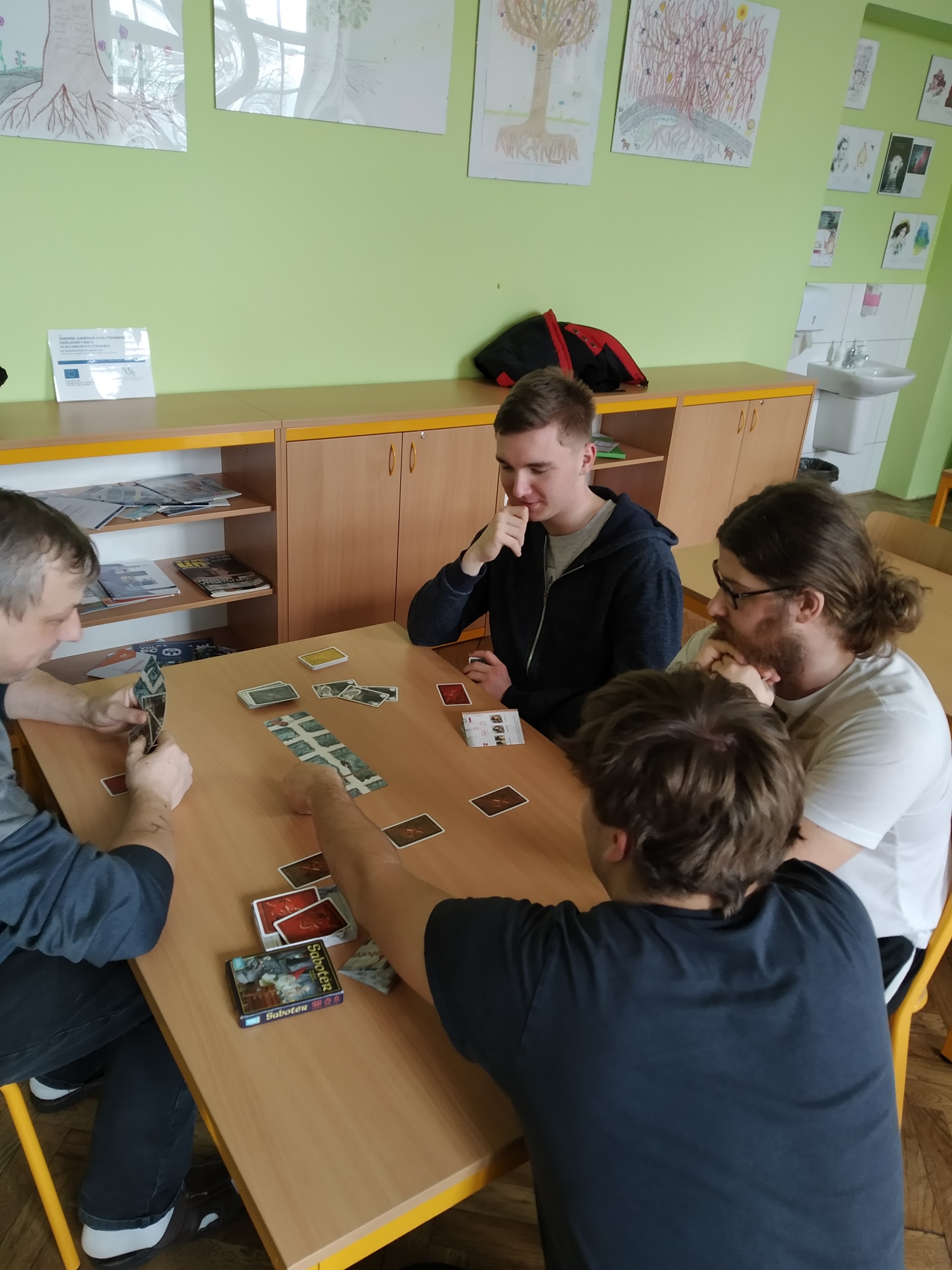 g2 – Žákovský klub 
přípravné kurzy M a ČJ pro SŠ
4. 4. 2022                    								              11. 4. 2022
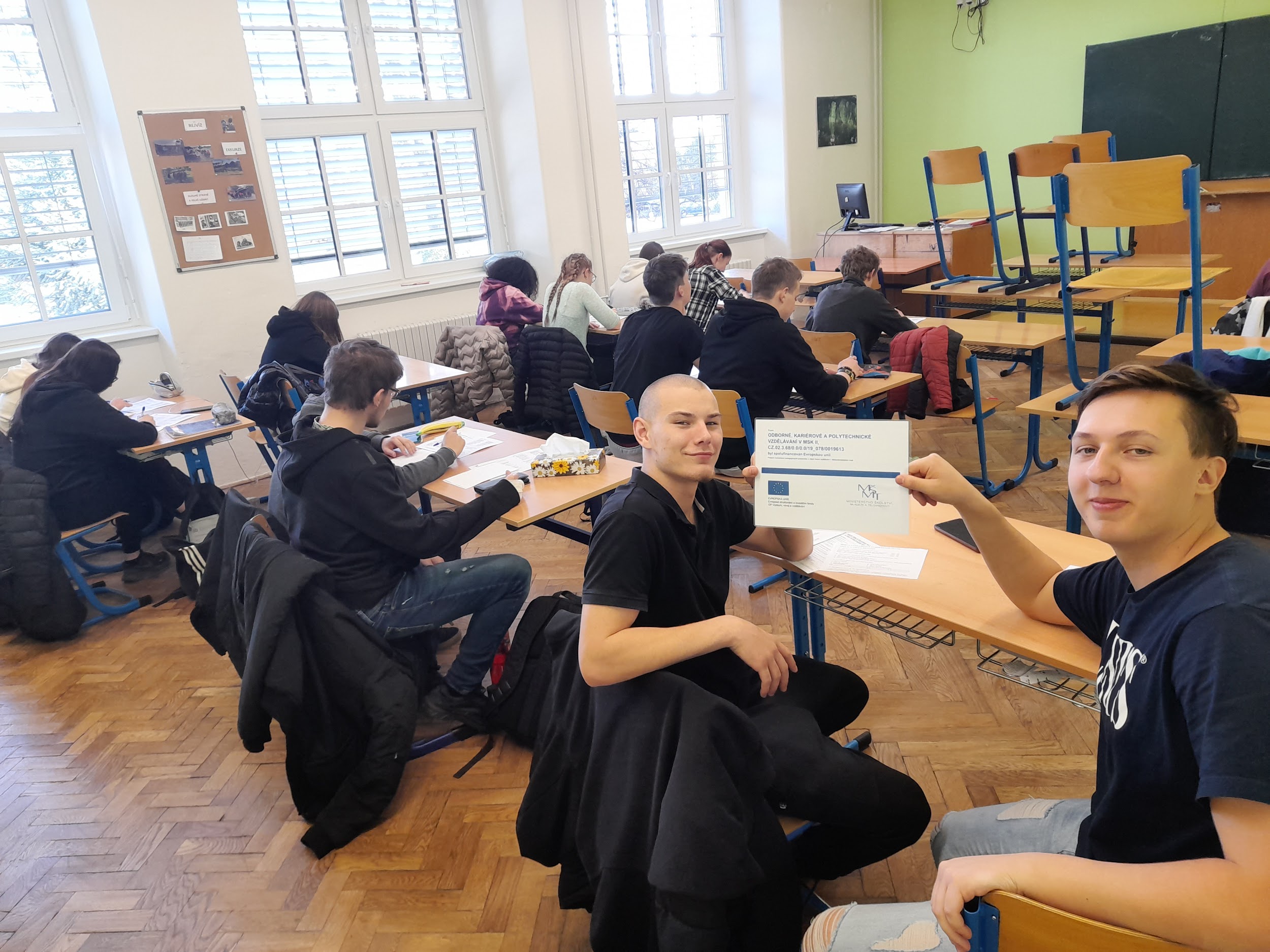 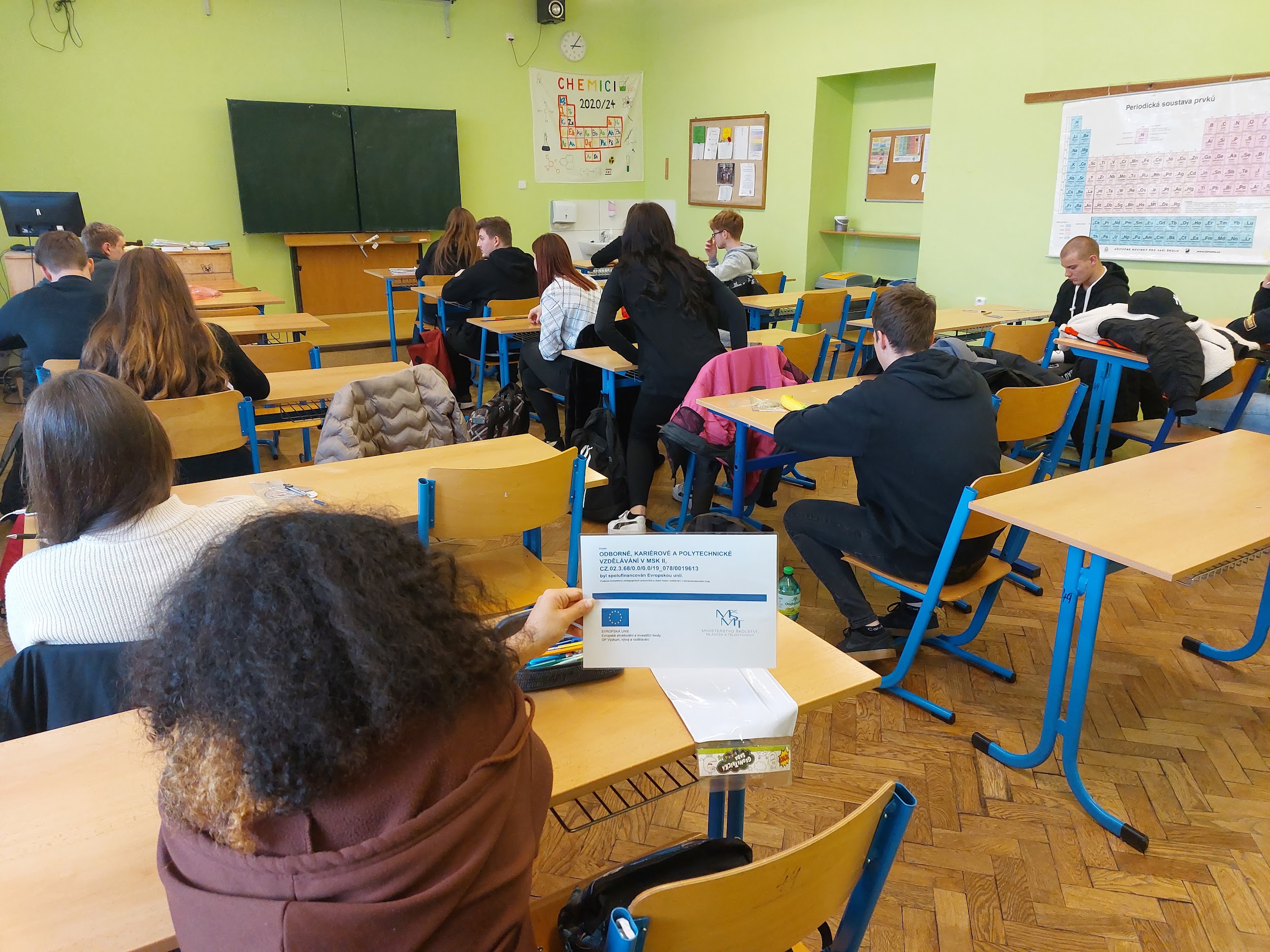 Jazyky
j3a – Den ve firmách - Zetor Brno
5. 4. 2022
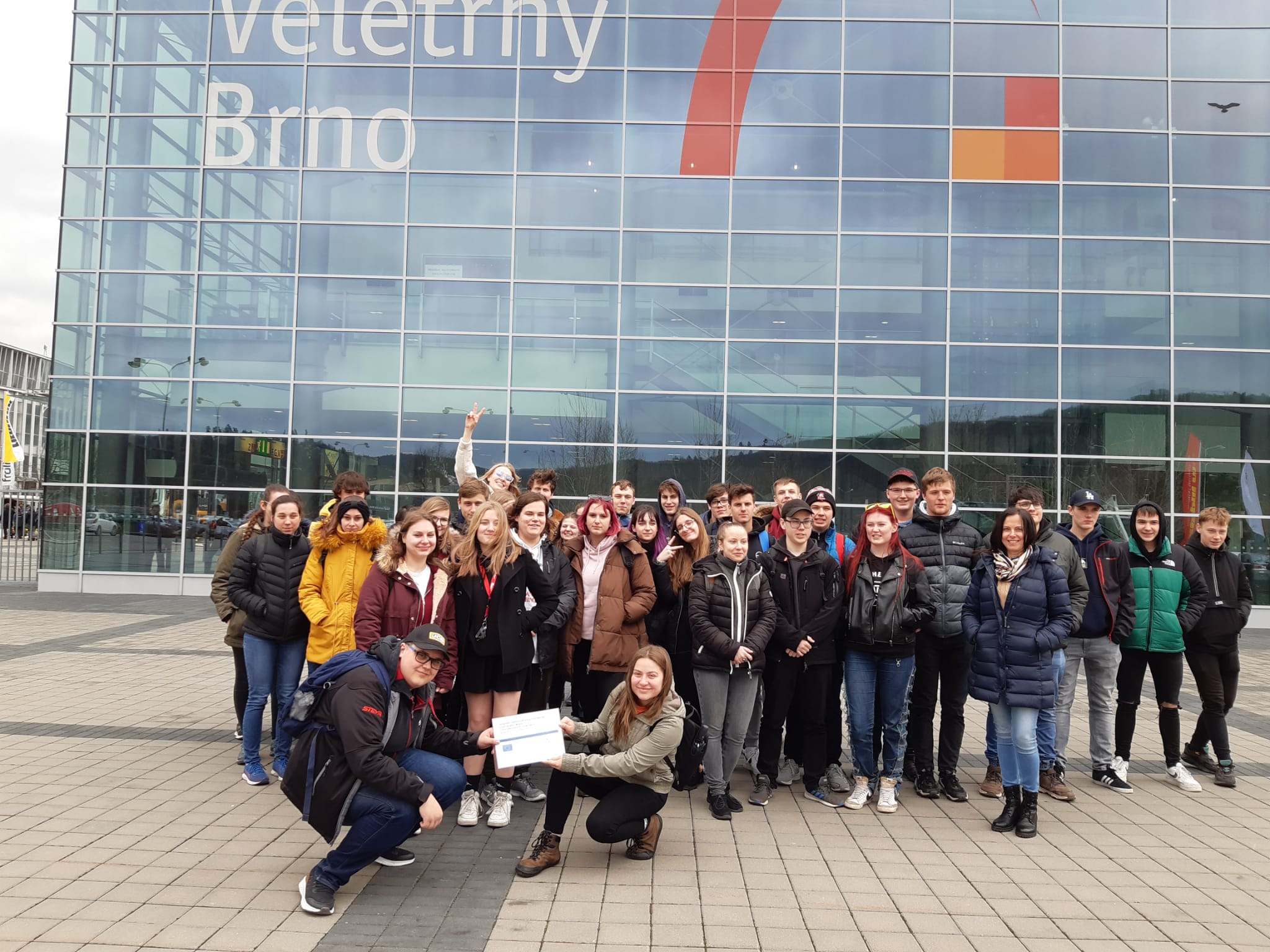 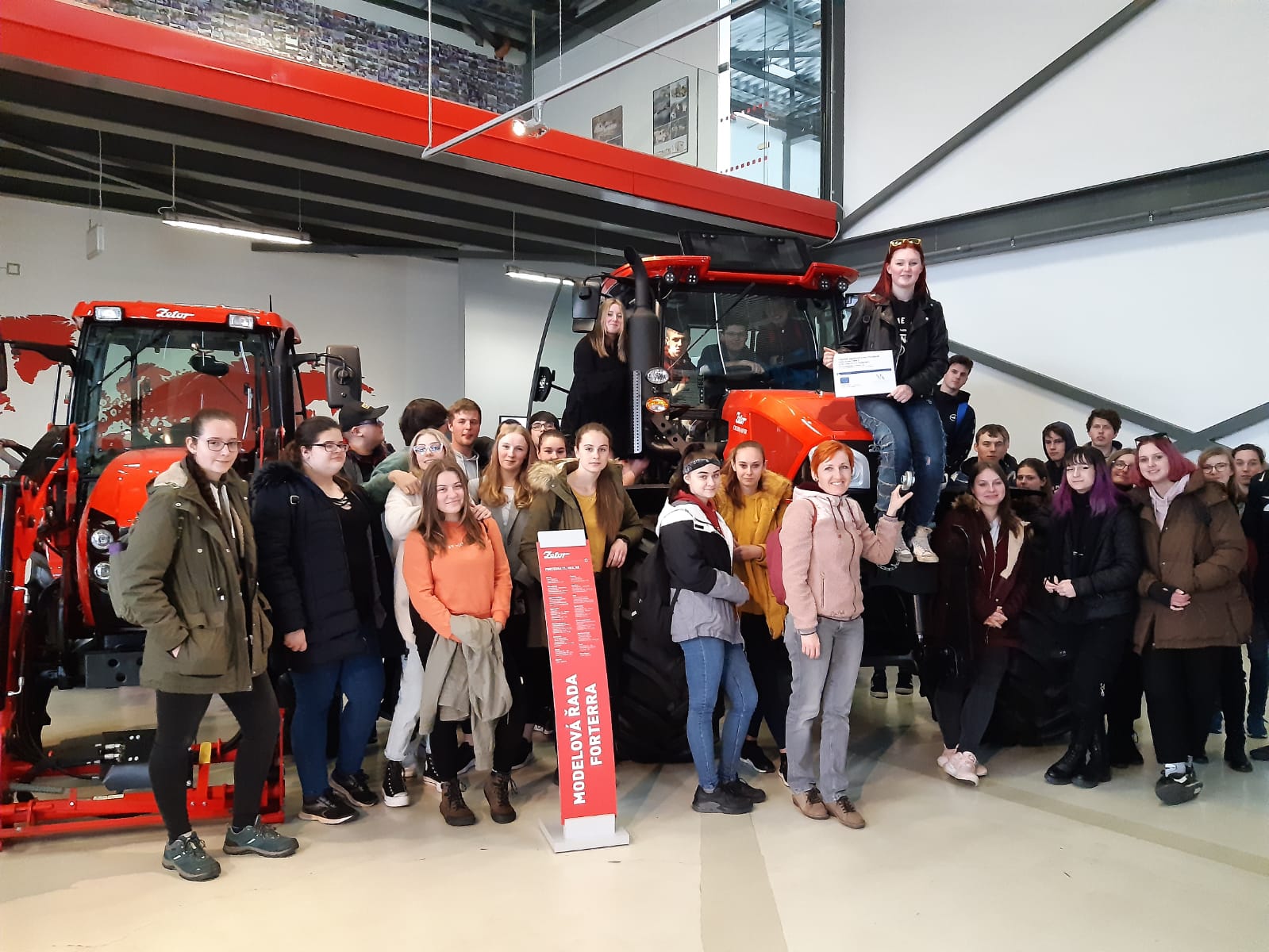 j4 – Konverzace anglického jazyka
20. 4. 2022
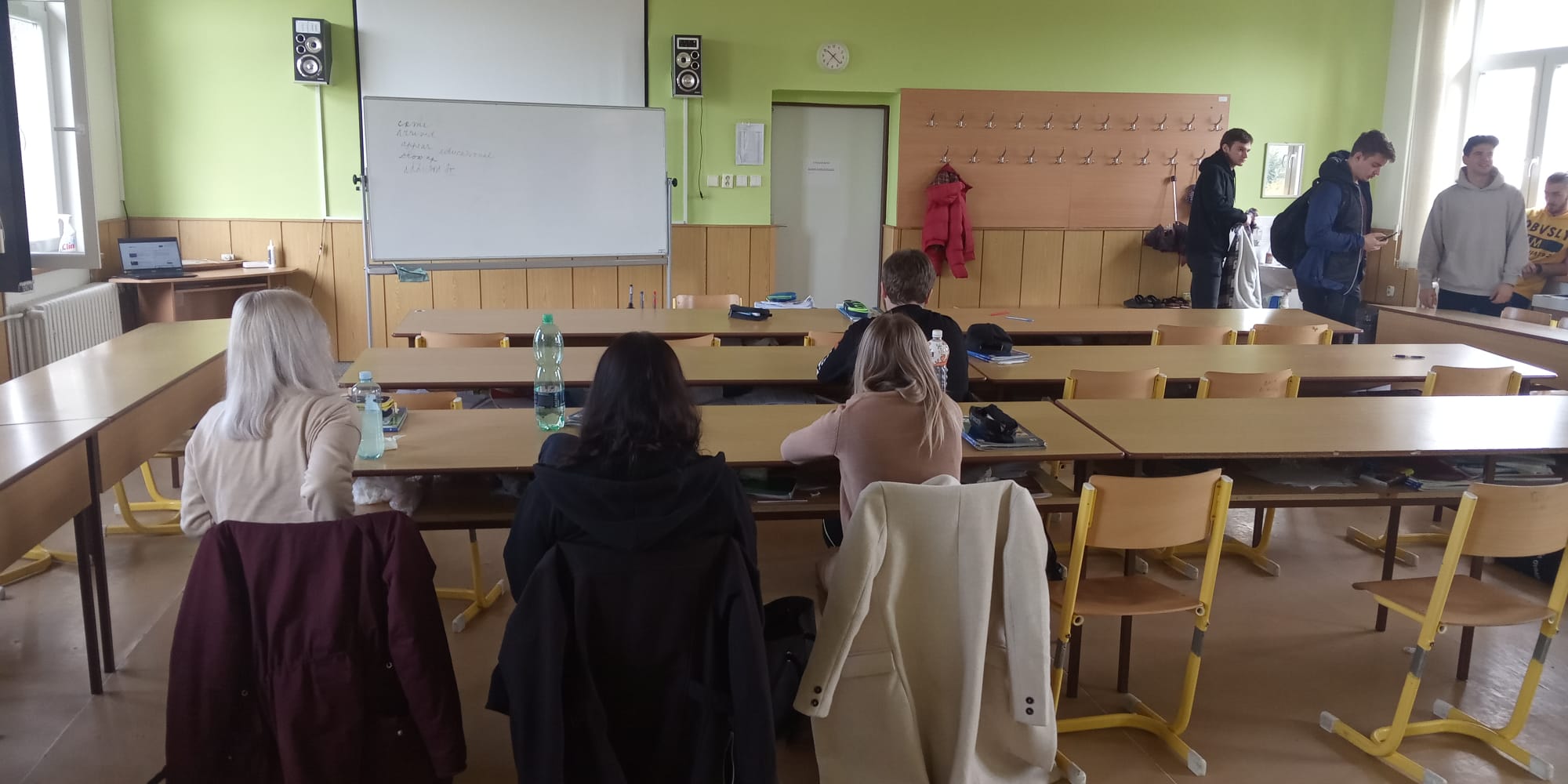 6. 4. 2022                                                 											27. 4. 2022
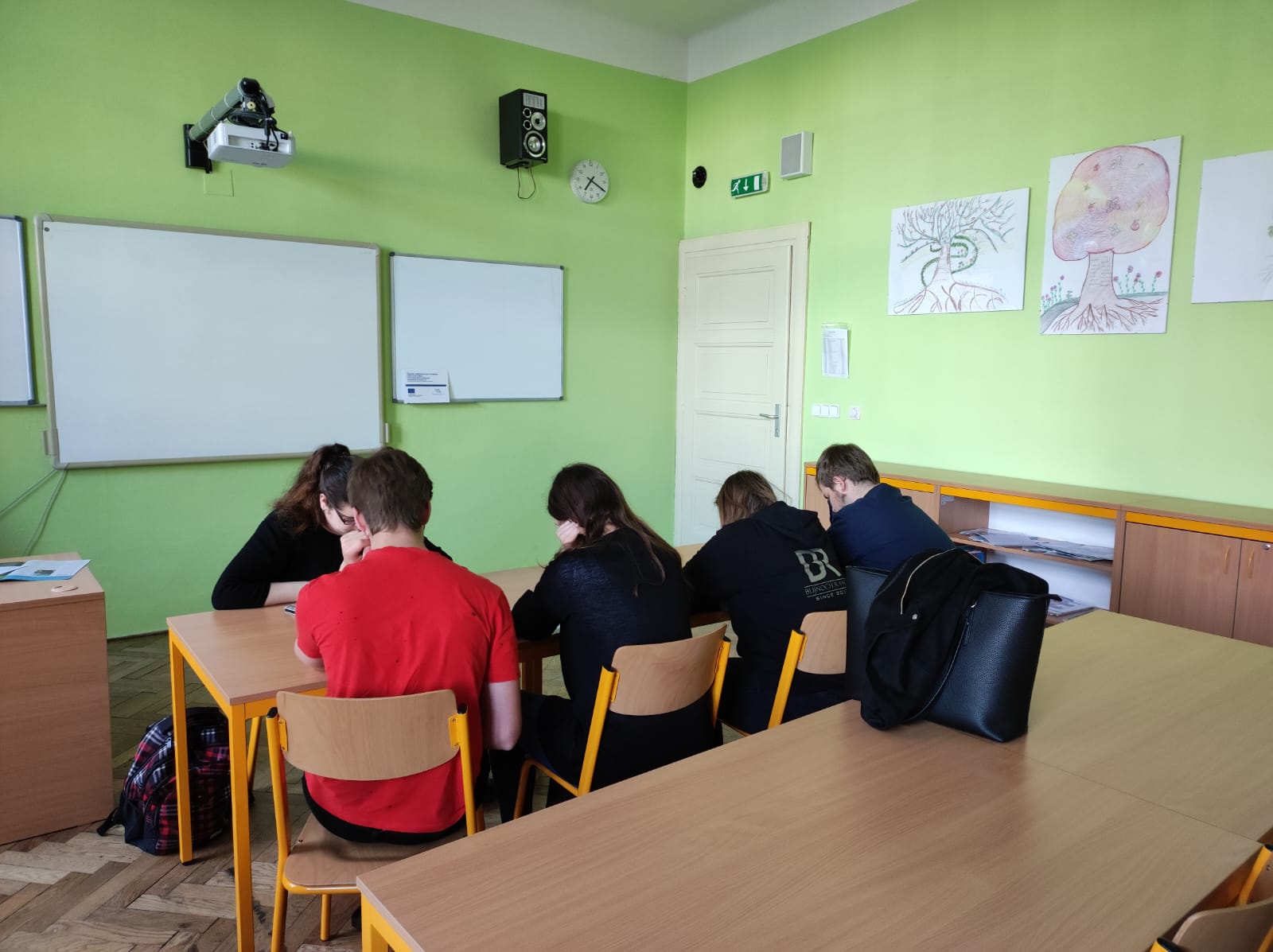 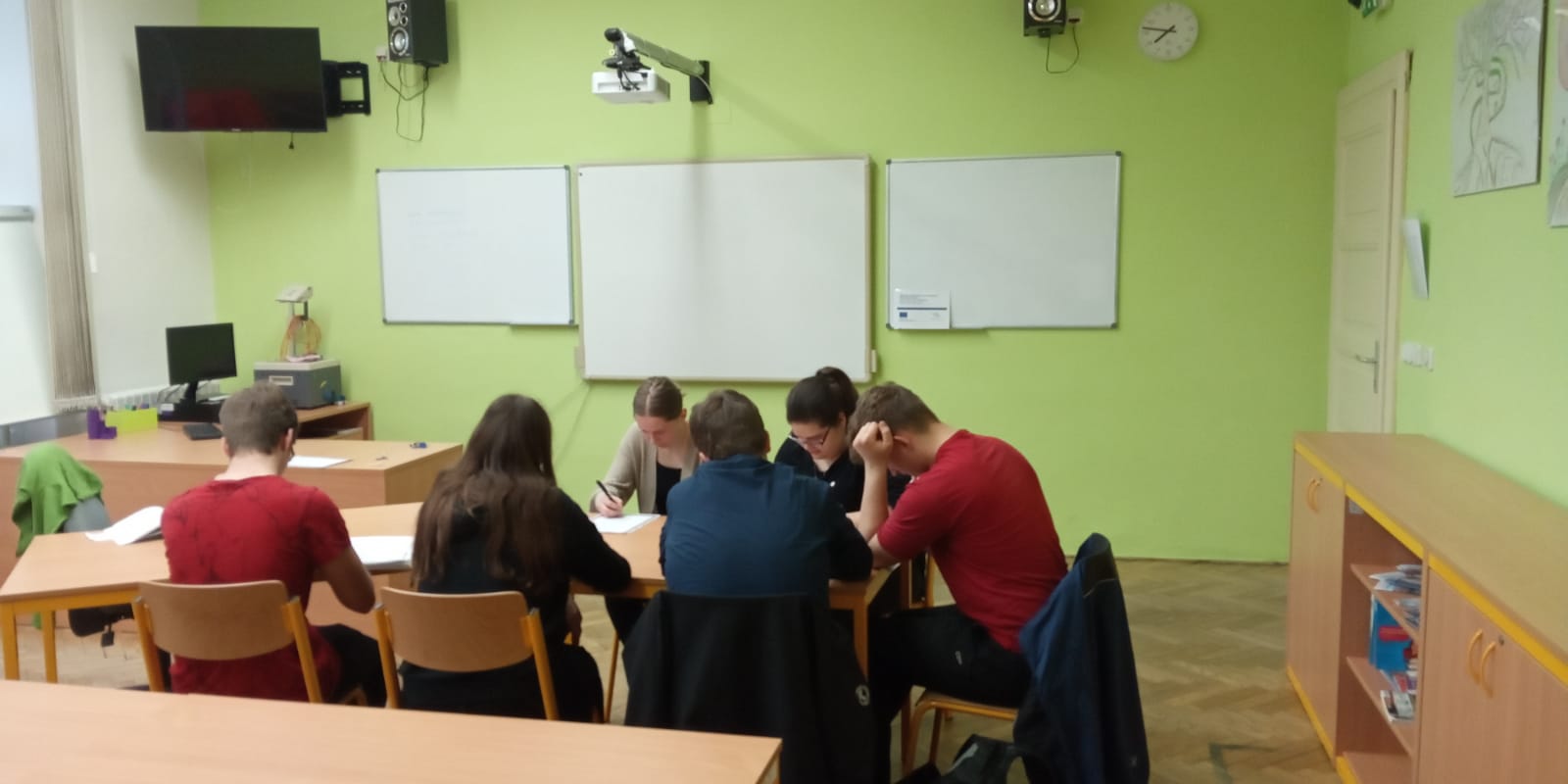 7b – Šablony
Zapojení odborníka z praxe - CHELATOMETRIE
5. 4. 2022
26. 4. 2022
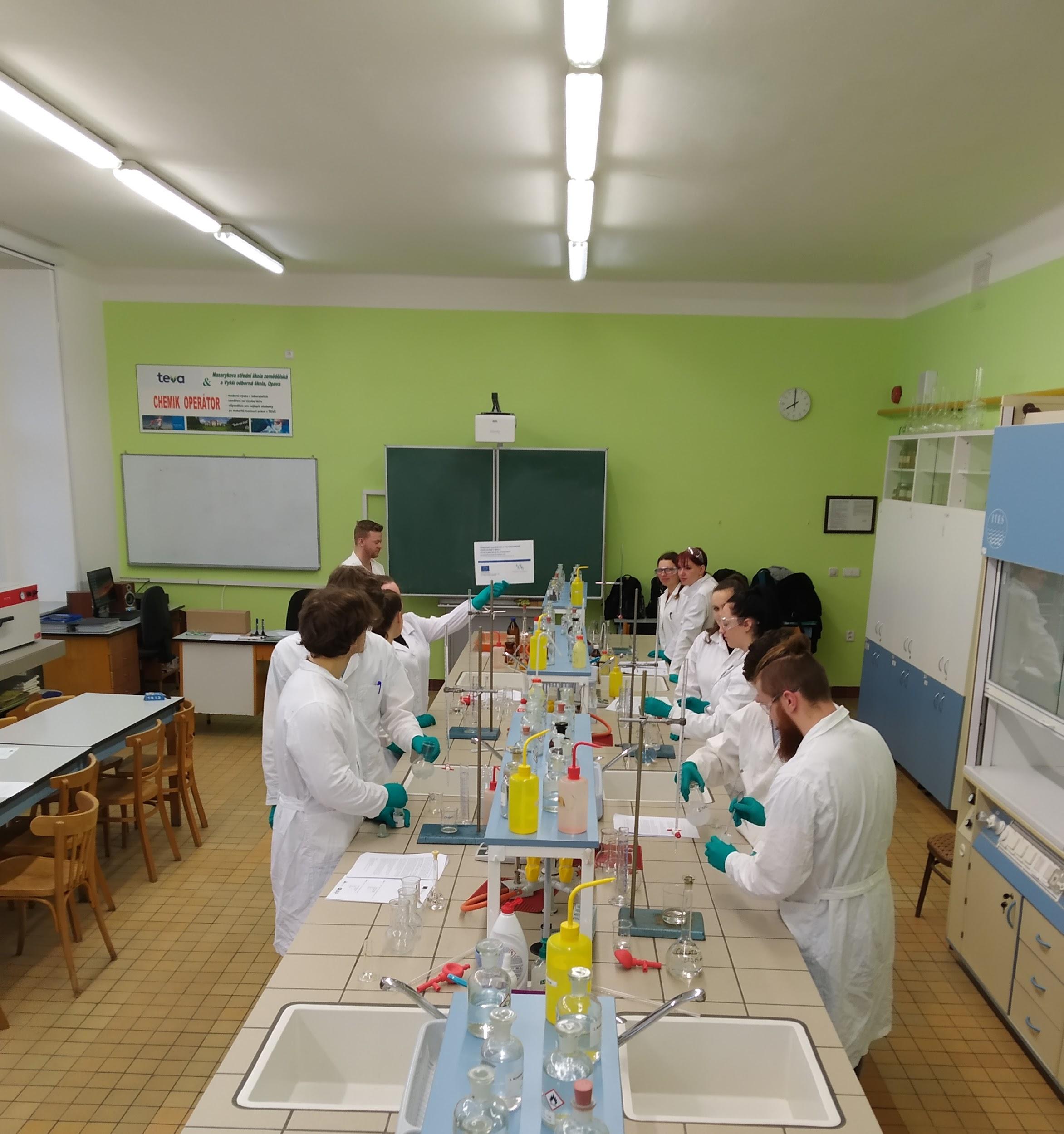 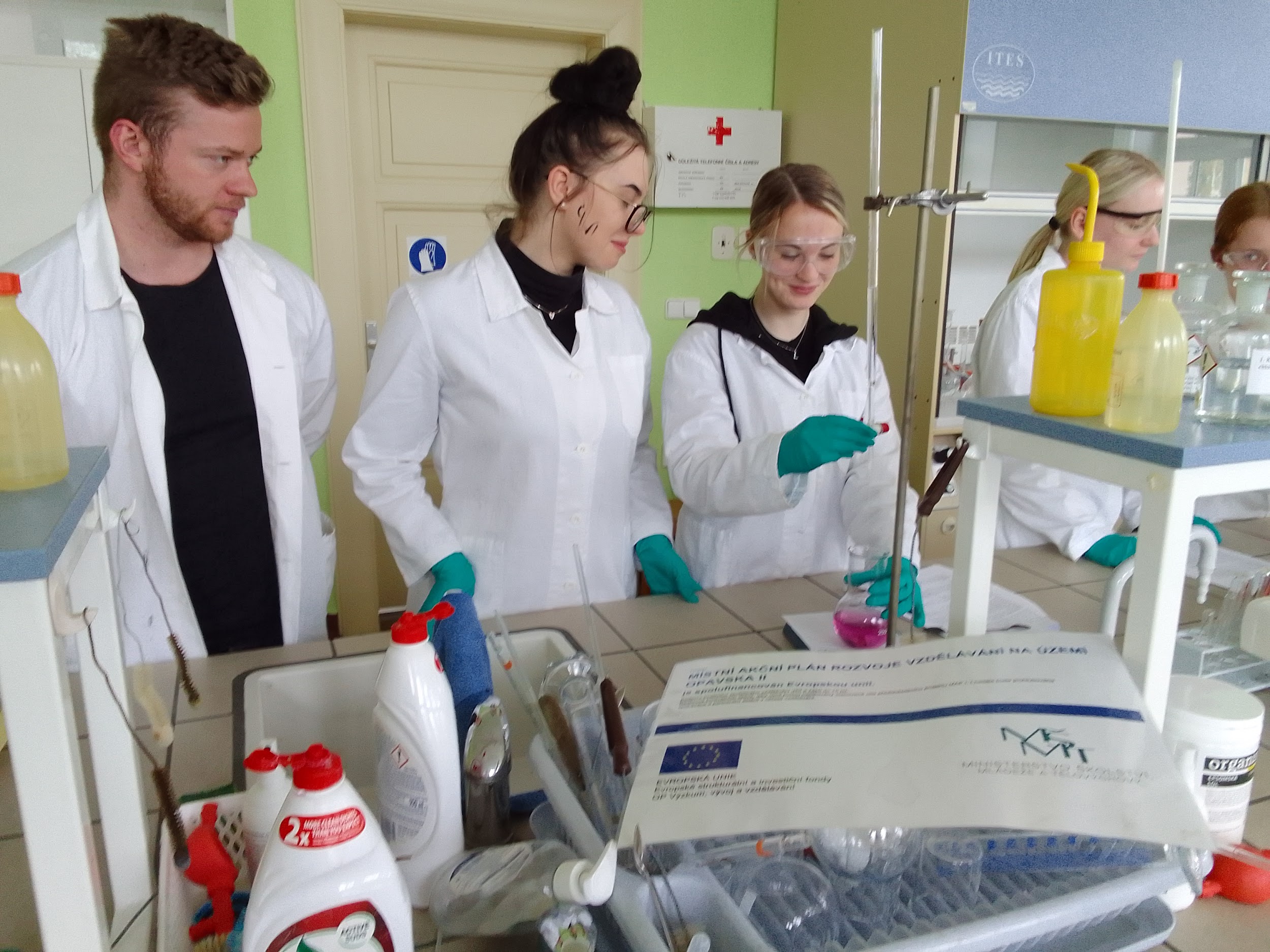